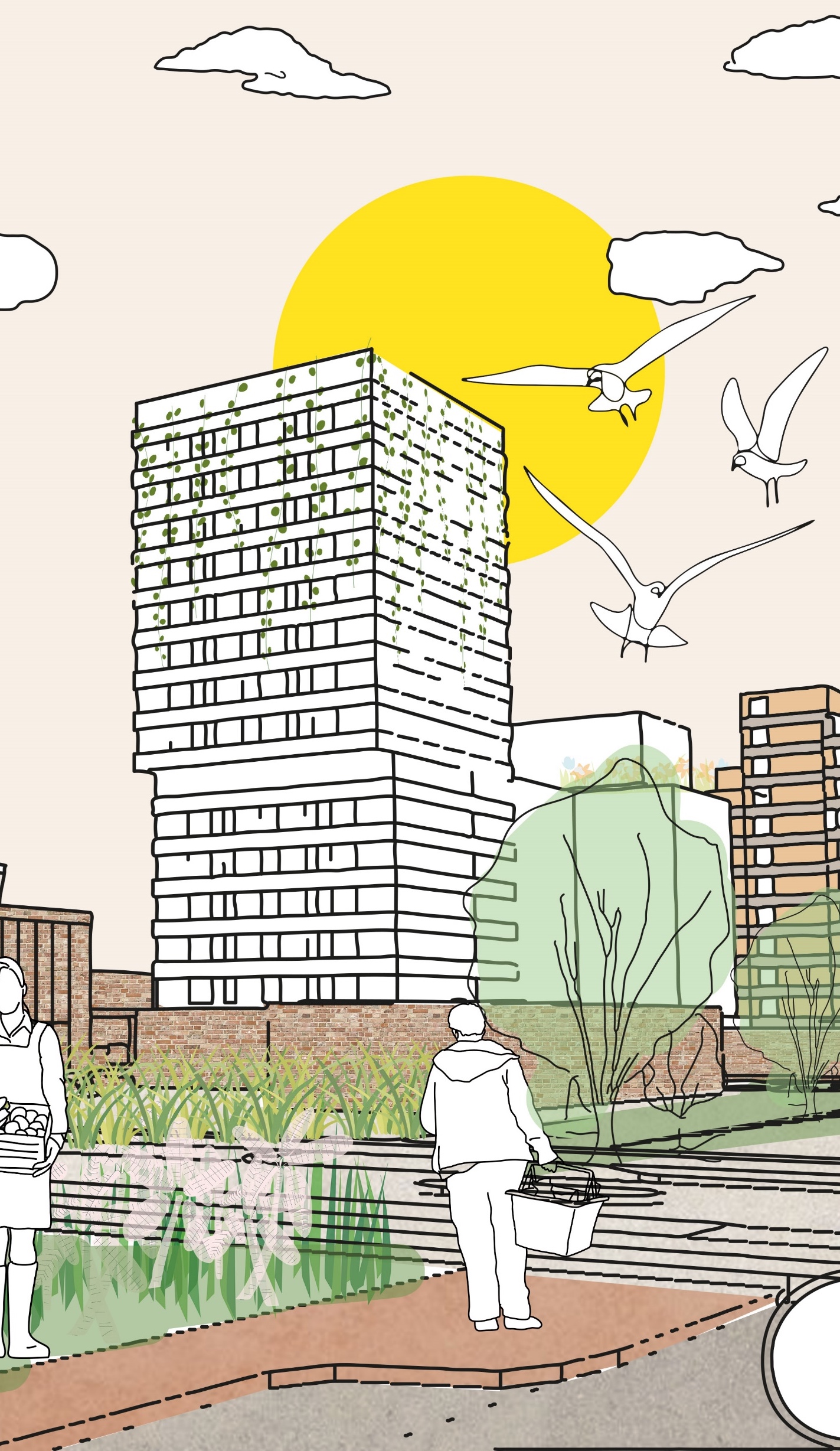 BIJEENKOMST BEWONERS CLEIJN DUIN
05.02.2024
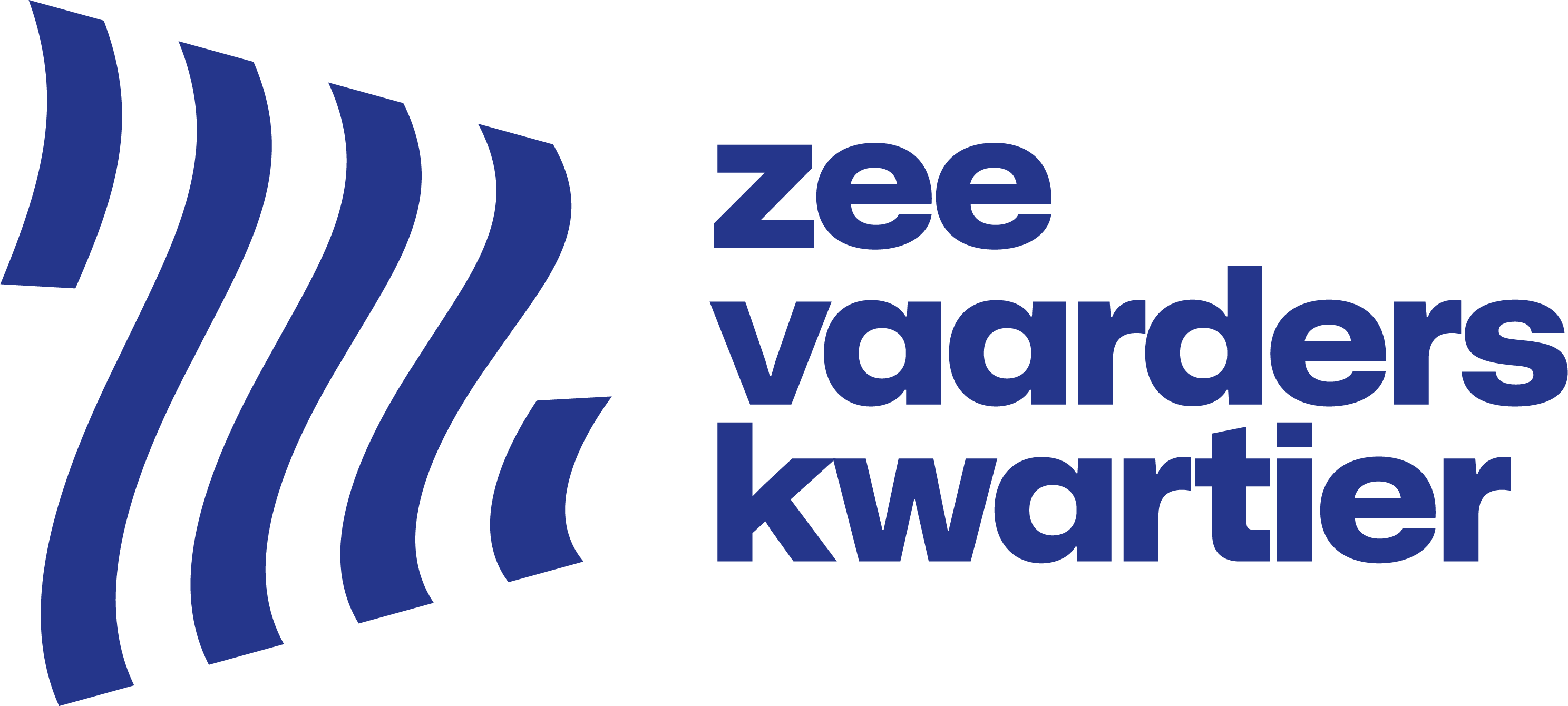 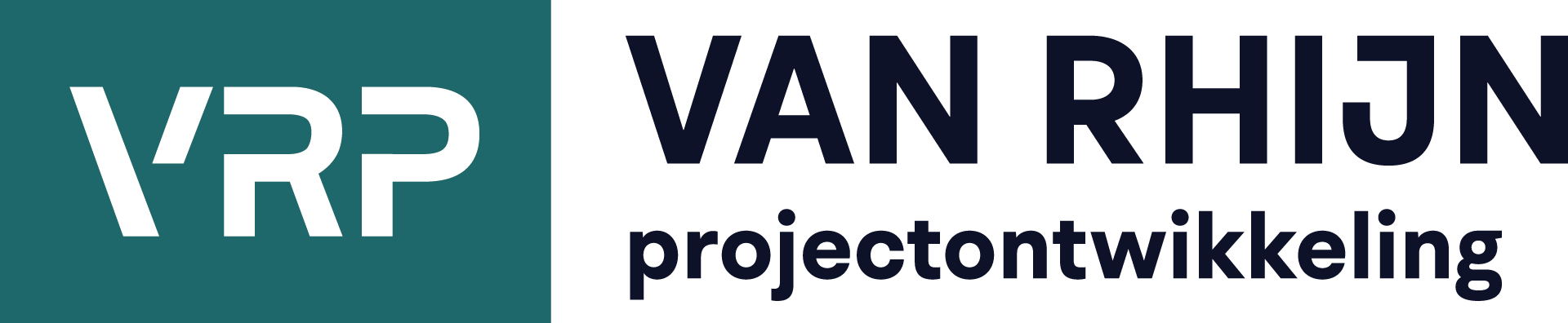 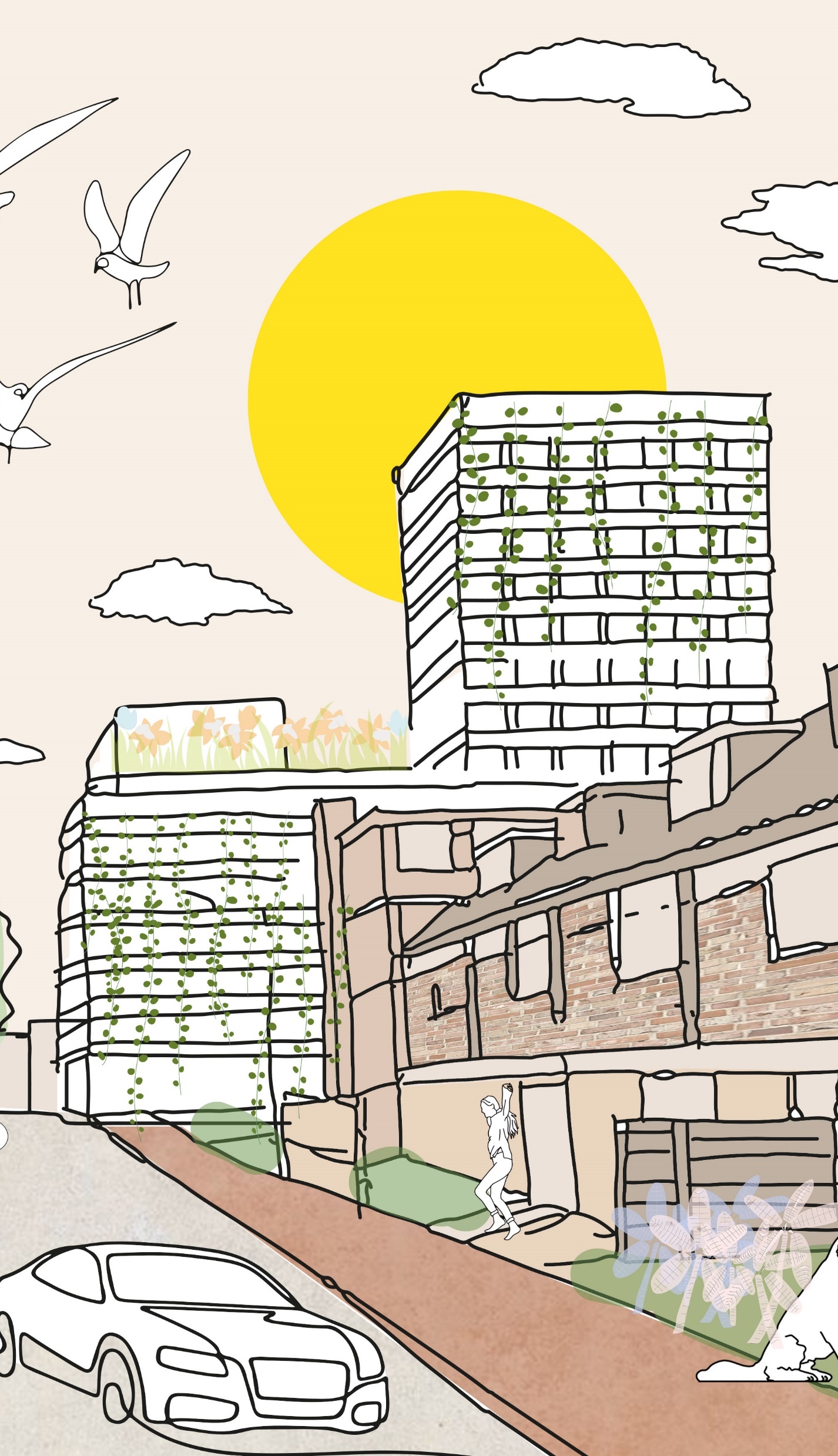 BIJEENKOMST BEWONERS CLEIJN DUIN
05.02.2024
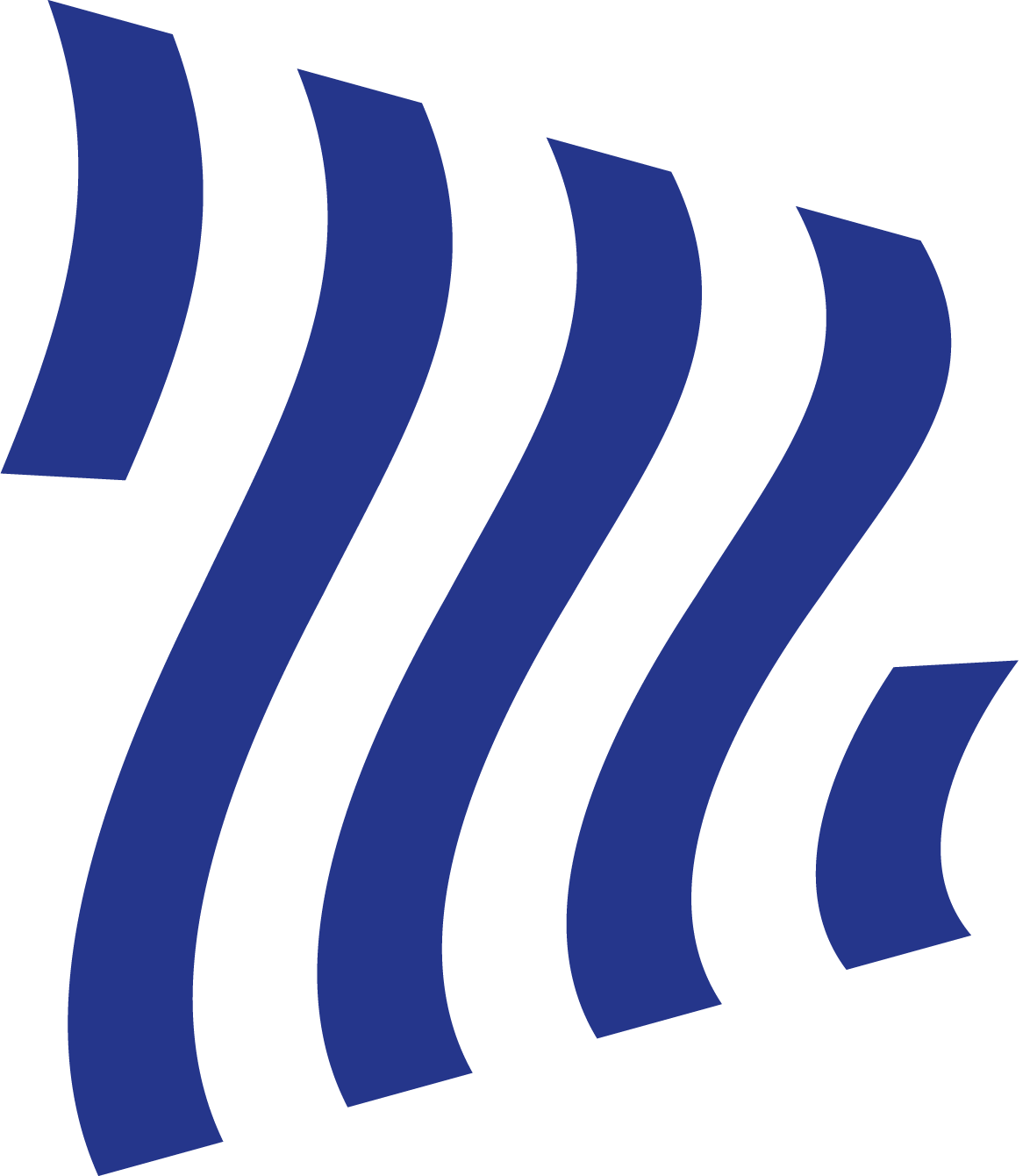 AGENDA
Welkom
Terugblik informatieavond
Terugblik participatie
Huidige stand van zaken
Zonnestudie
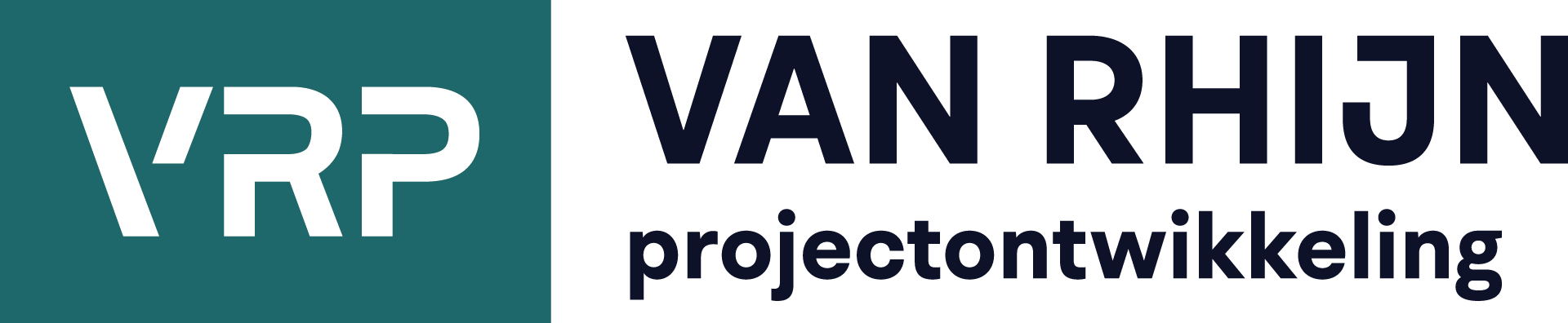 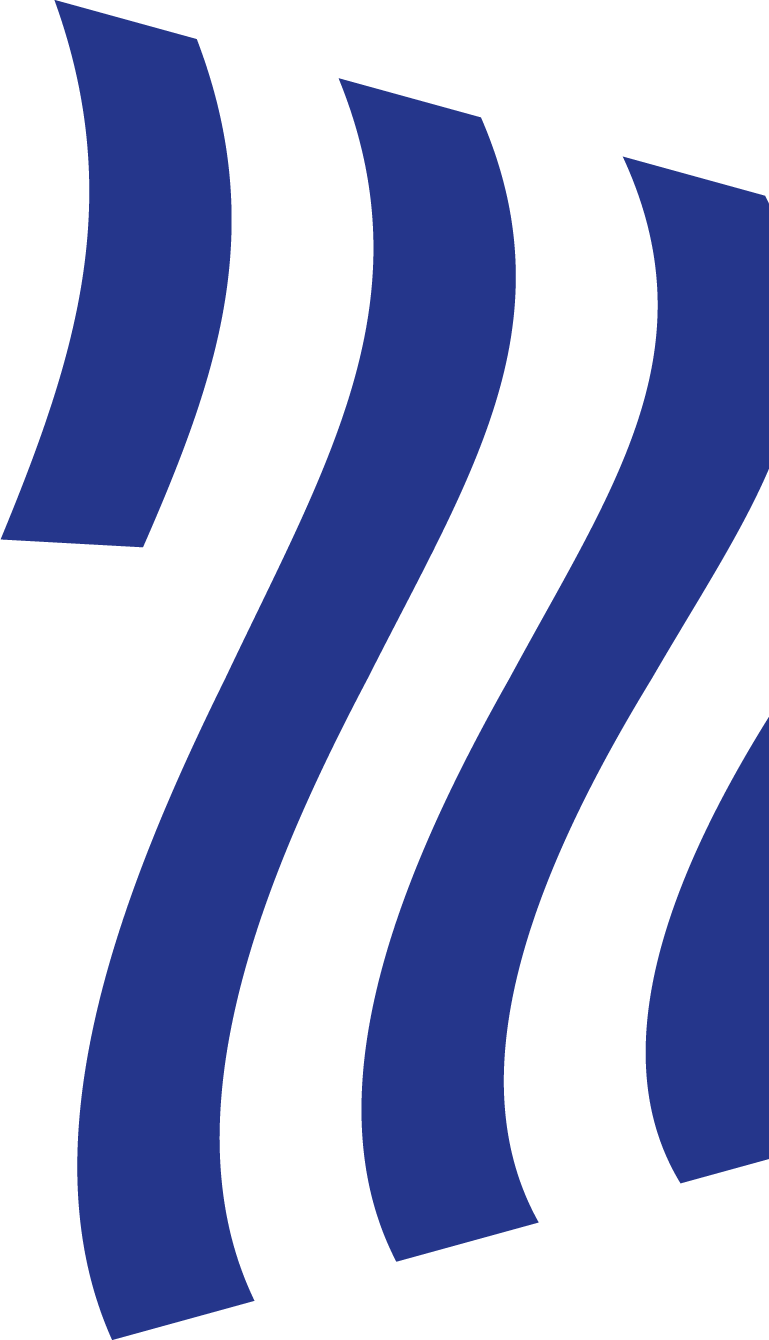 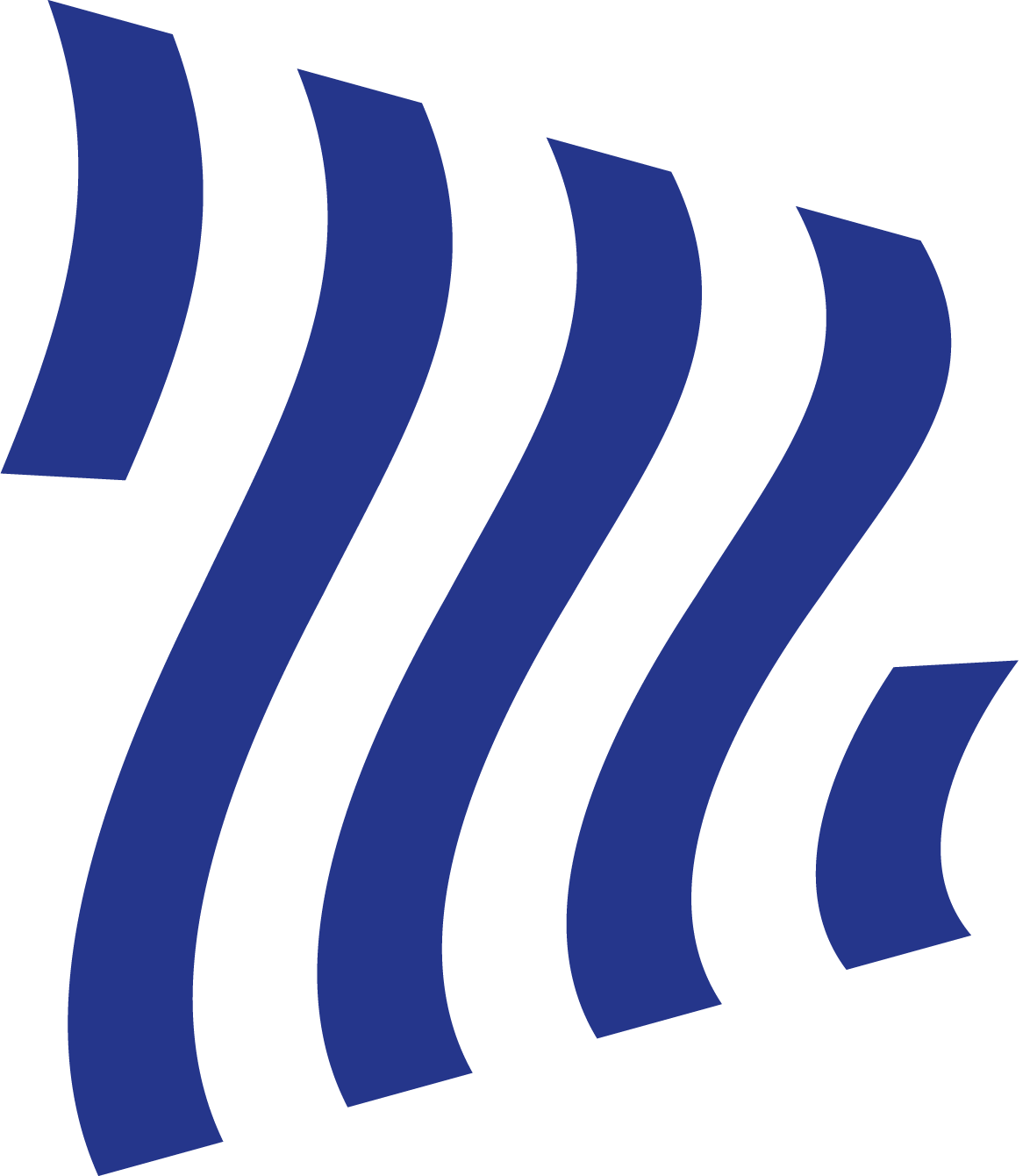 TERUGBLIK INFORMATIEAVOND
GEMEENTELIJKE WENSEN EN BELEID
Veel extra woningen binnen de bebouwde kom
Woonprogramma min. 65% betaalbaar
Verdichtingsvisie
Bouwhoogtes
Invulling openbaar gebied
Parkeerbeleid i.c.m. hoogwaardig openbaar vervoer
Stedenbouw

WENSEN OPDRACHTGEVER
Behoud tankstation & winkel
Architectonische hoogwaardige kwaliteit toevoegen
Haalbaarheid
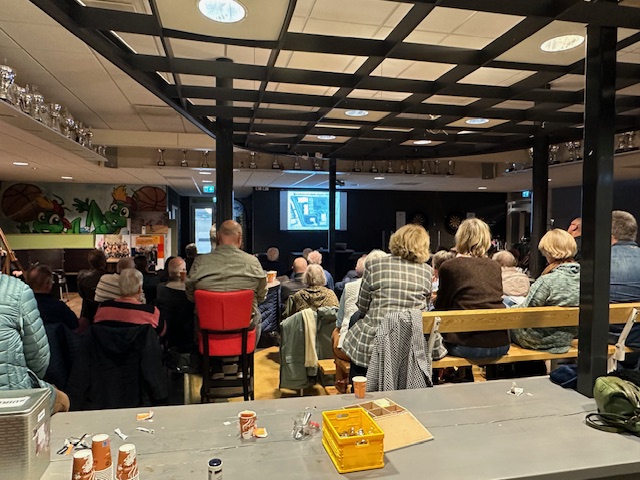 31-10-2023
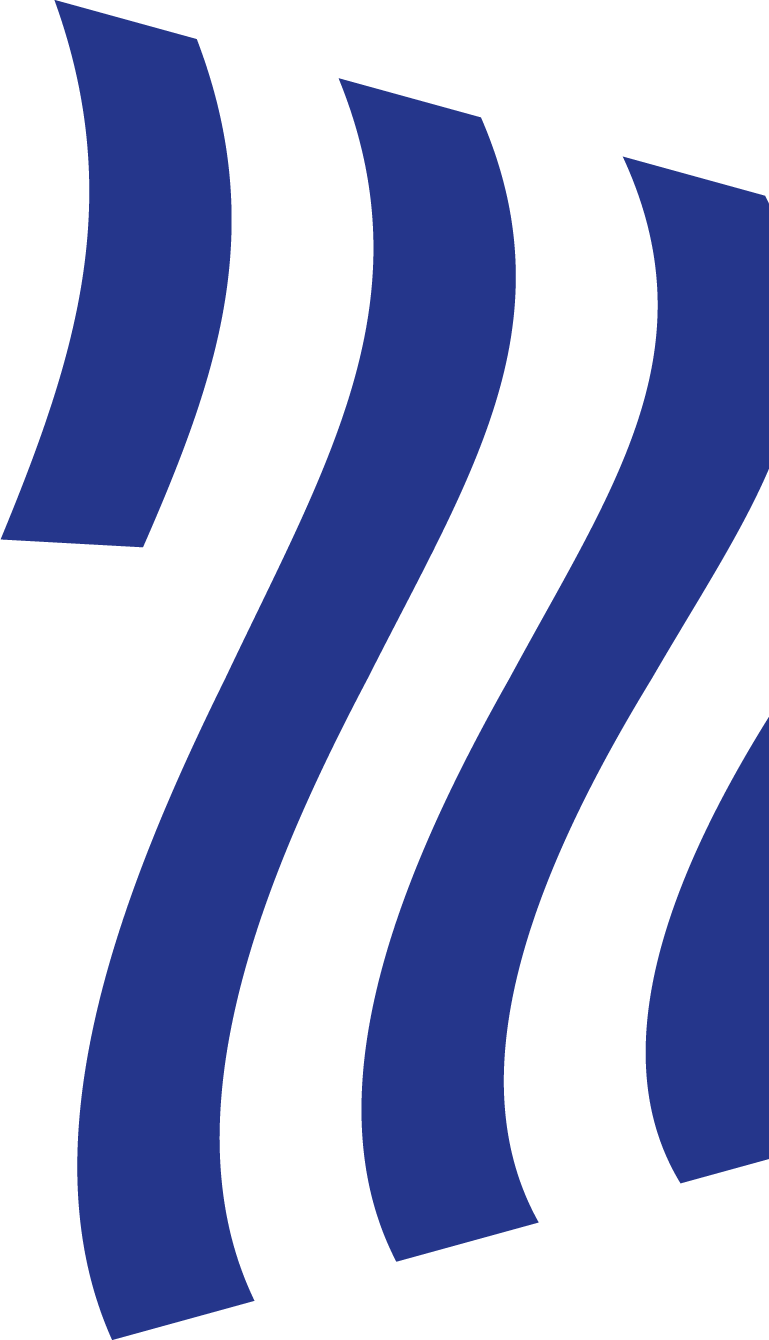 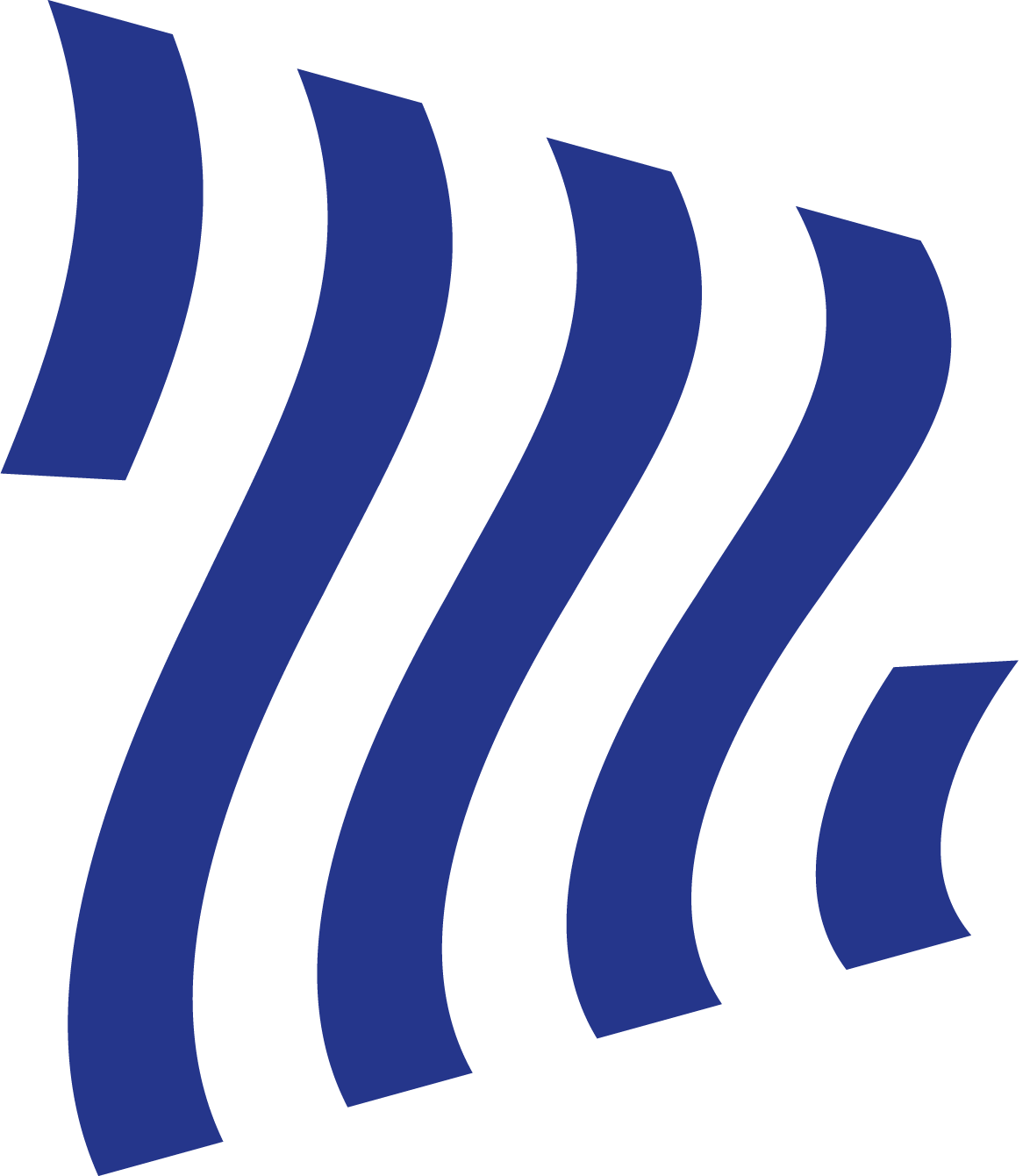 STEDENBOUWKUNDIGE SITUATIE
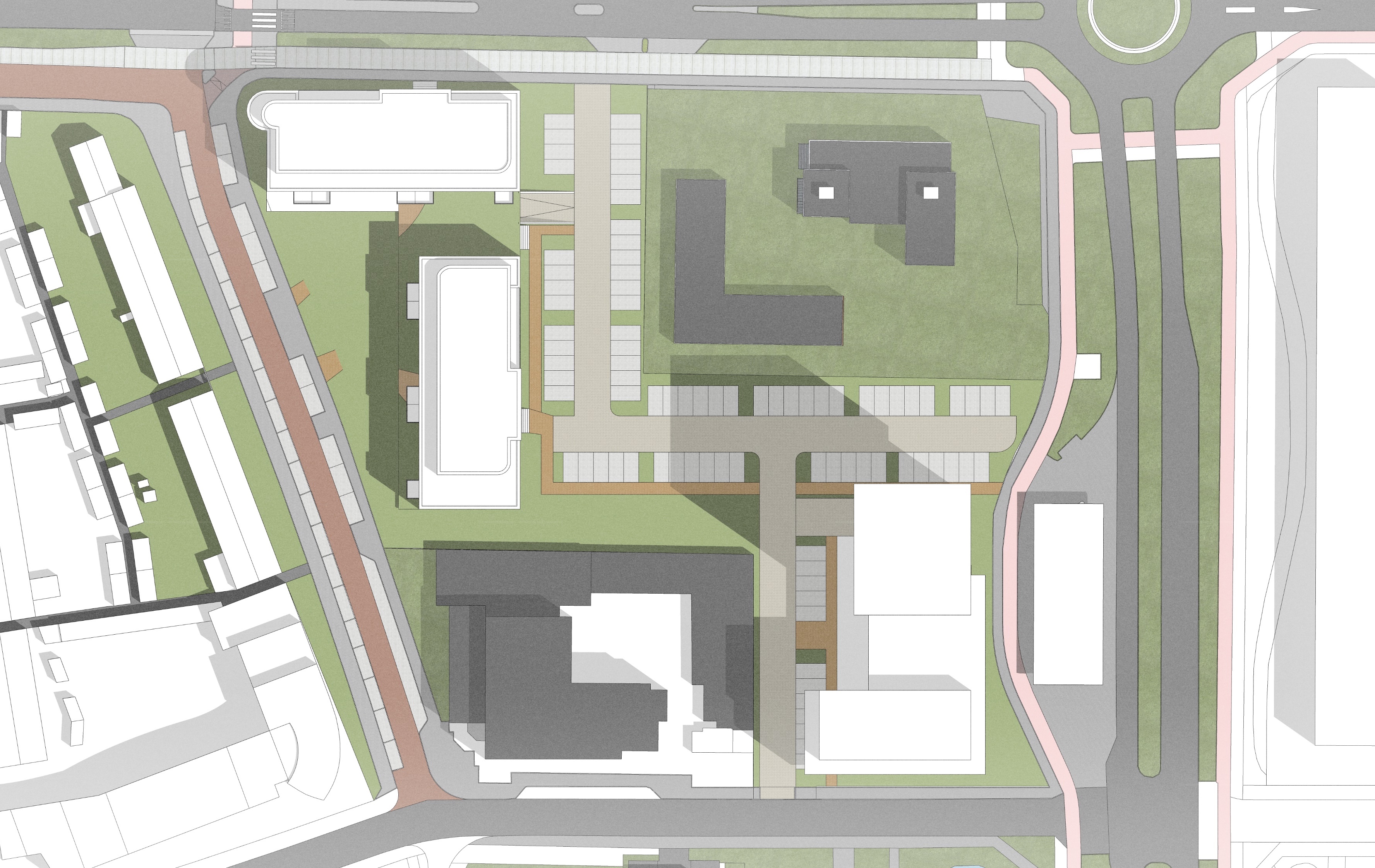 INDUSTRIEWEG
JAN EVERTSENLAAN
KON. JULIANALAAN
PIET HEINLAAN
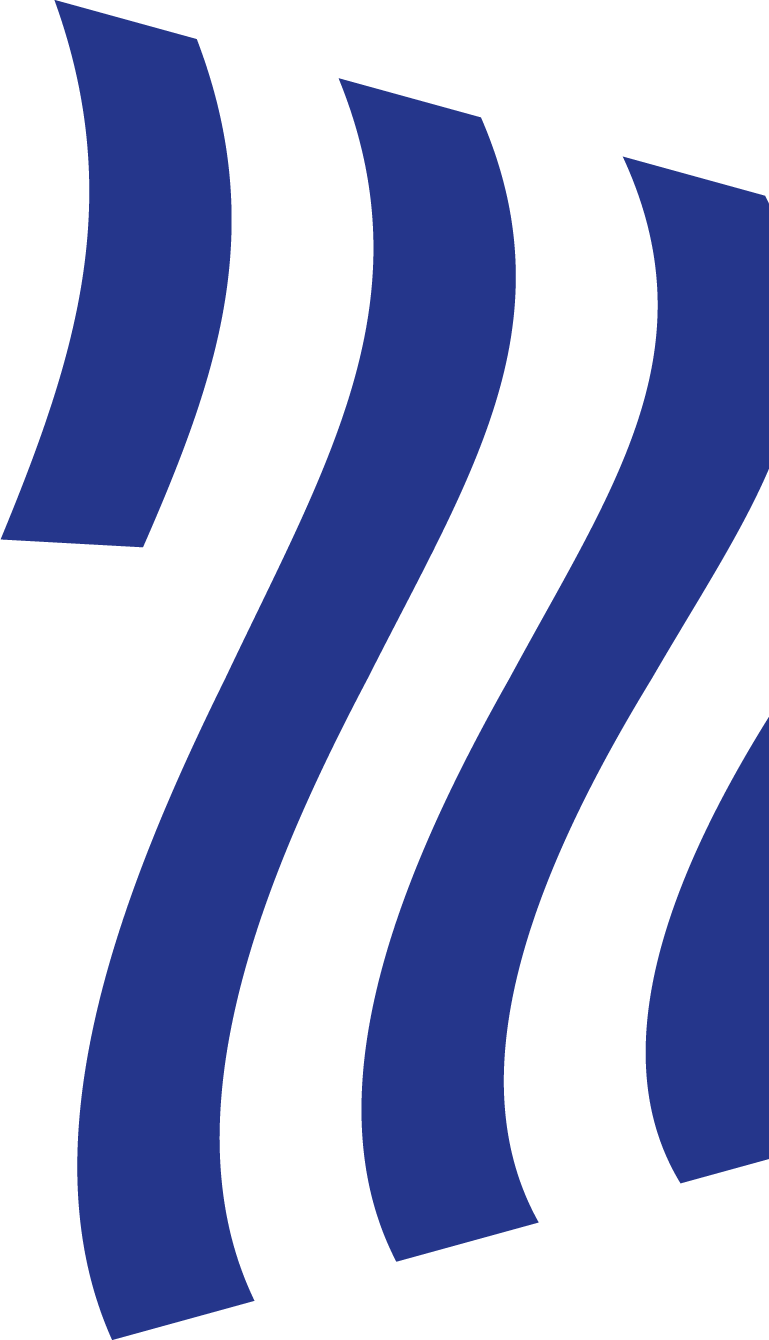 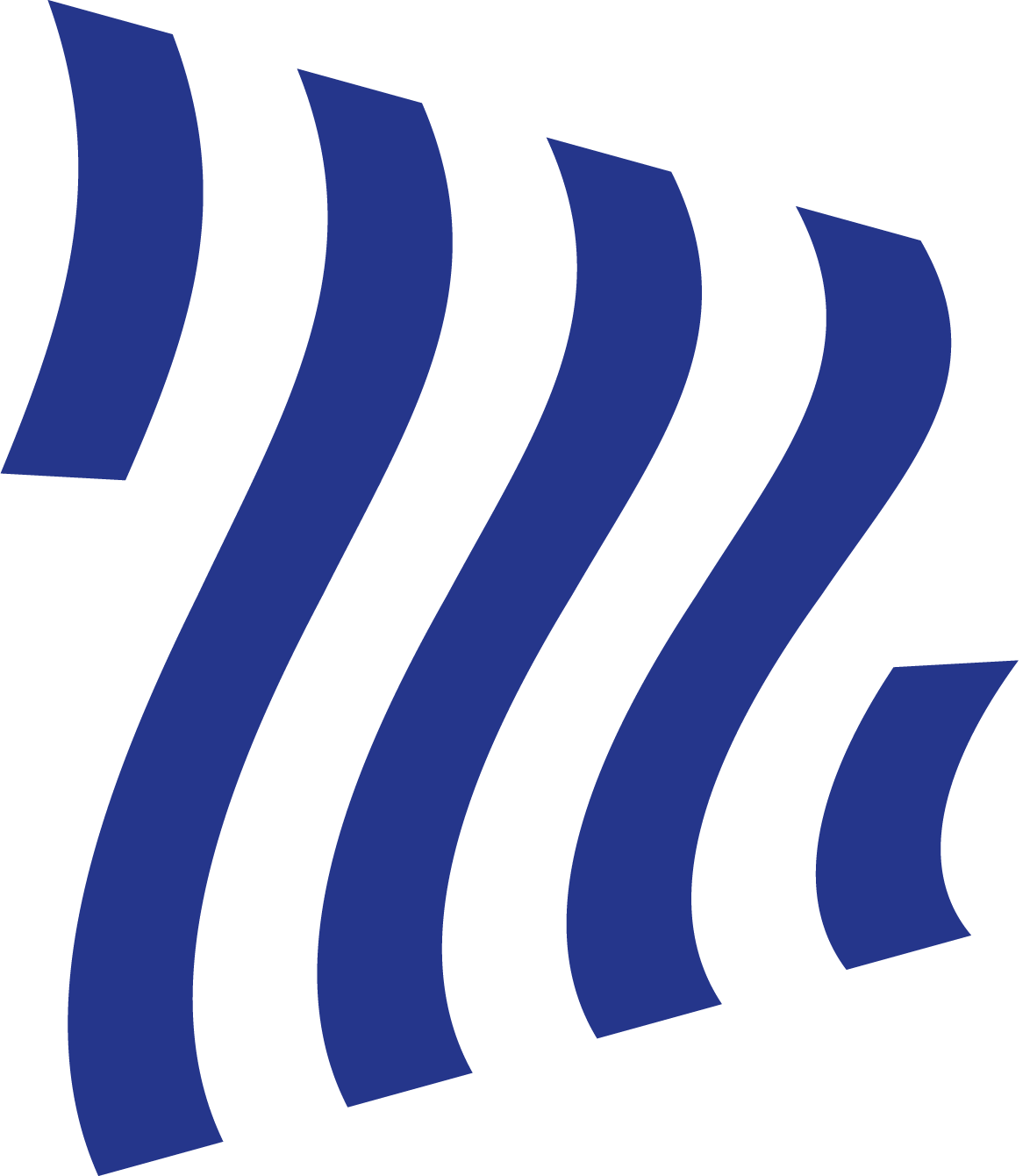 VARIANTEN
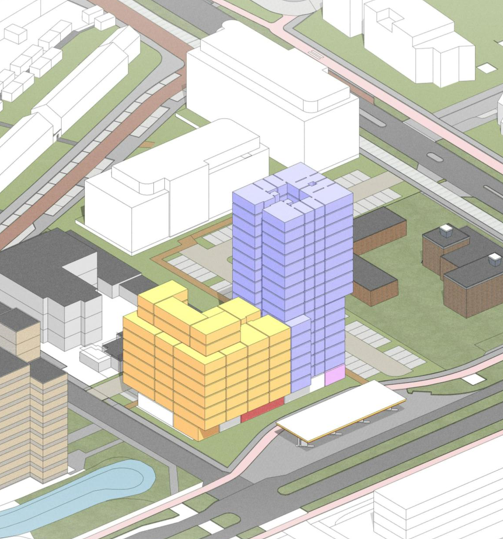 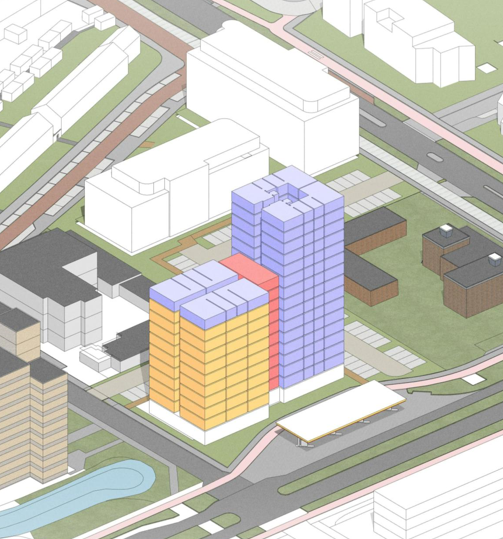 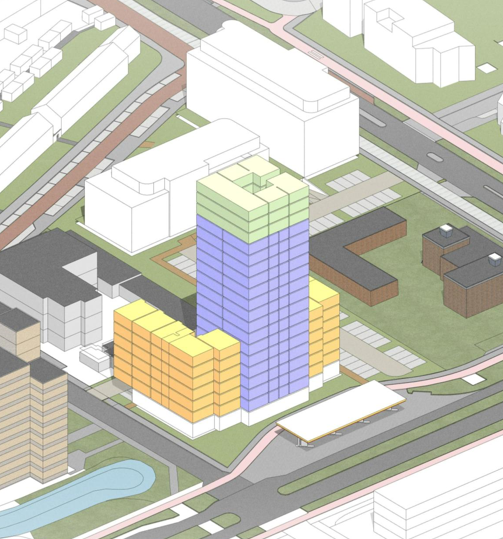 VARIANT 1
19 BOUWLAGEN
VARIANT 2
16 BOUWLAGEN
VARIANT 3
16 BOUWLAGEN
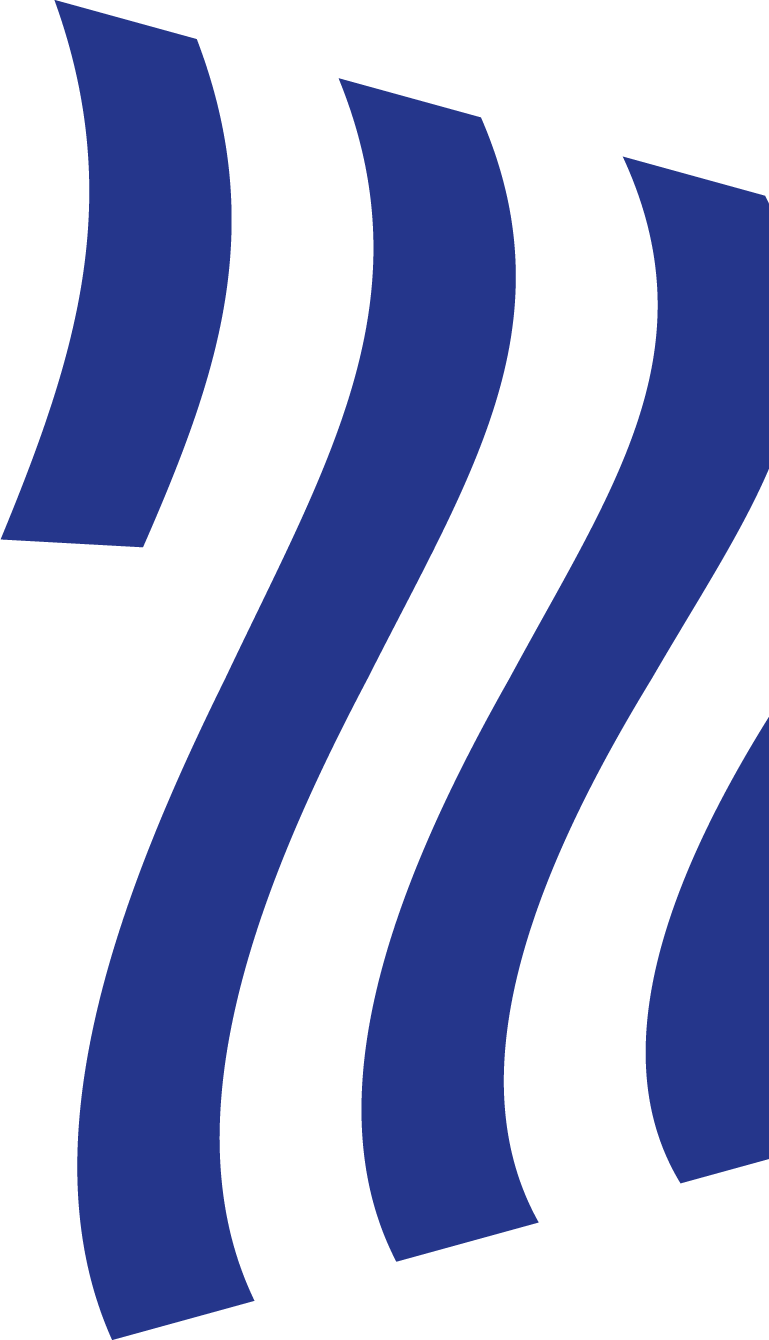 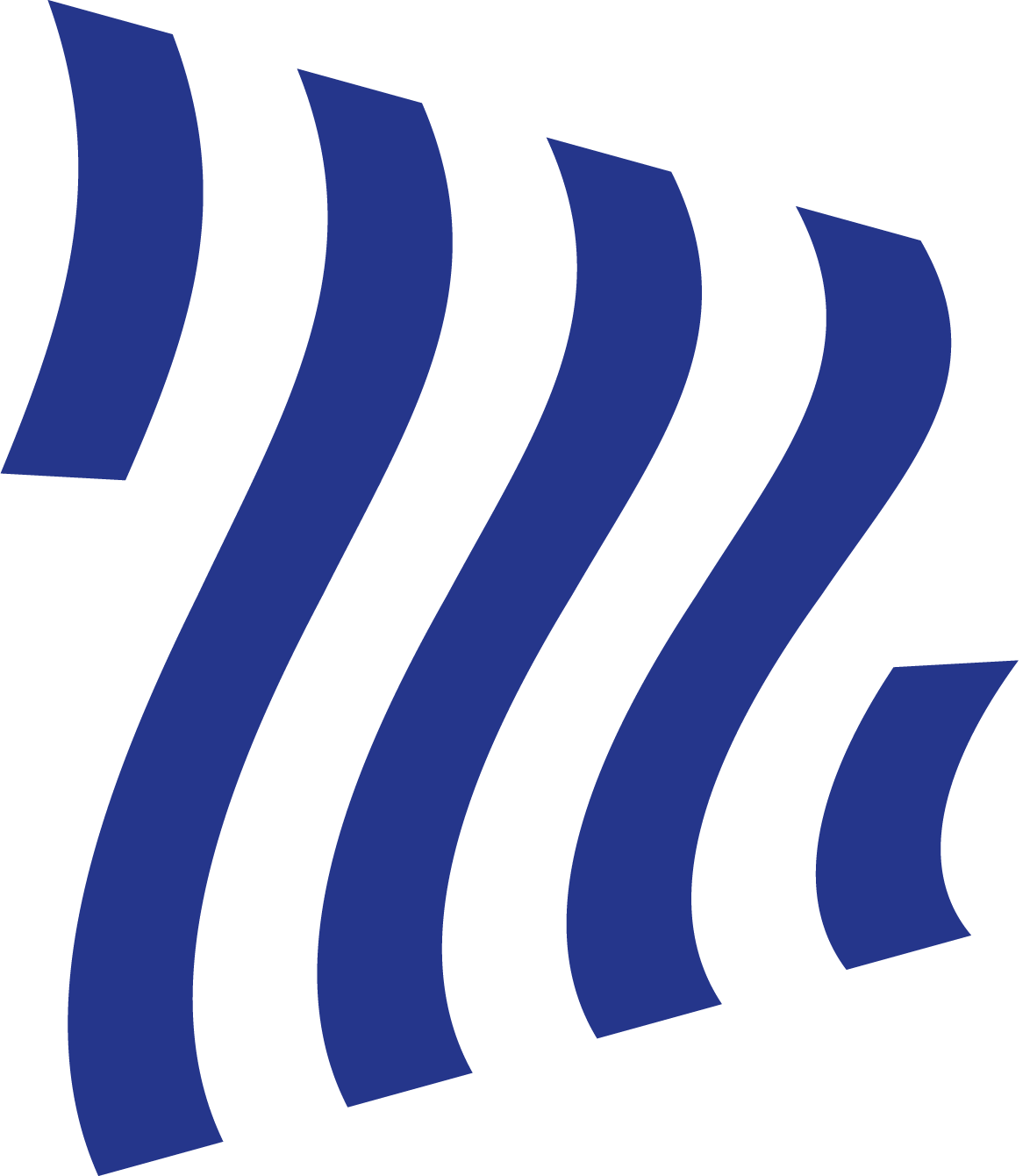 VARIANT 3
Locatie ID College:
51 appartementen vrije sector

Locatie De Jong:
61 appartementen sociaal
60 appartementen middenduur

172 woningen totaal
VOORKEURSVARIANT
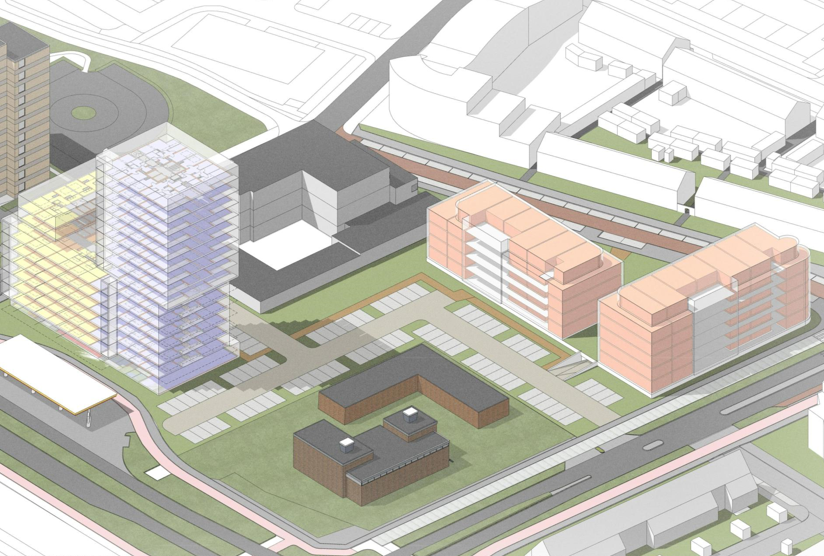 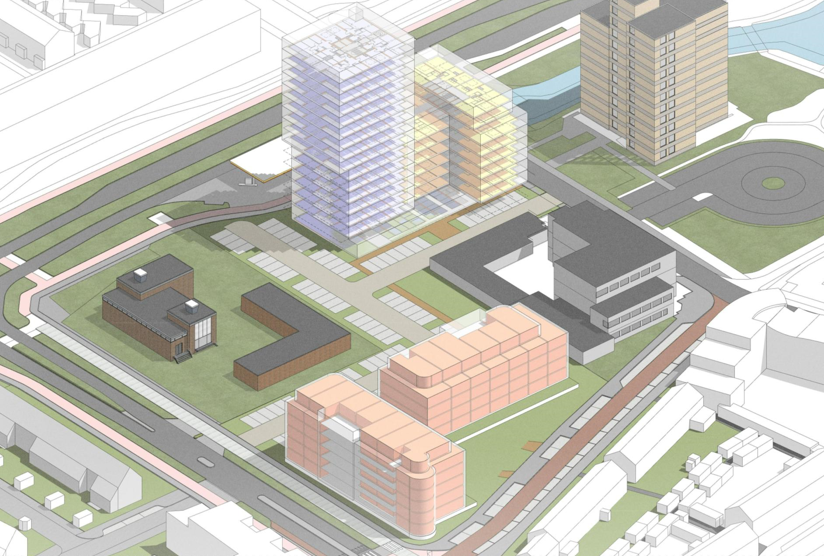 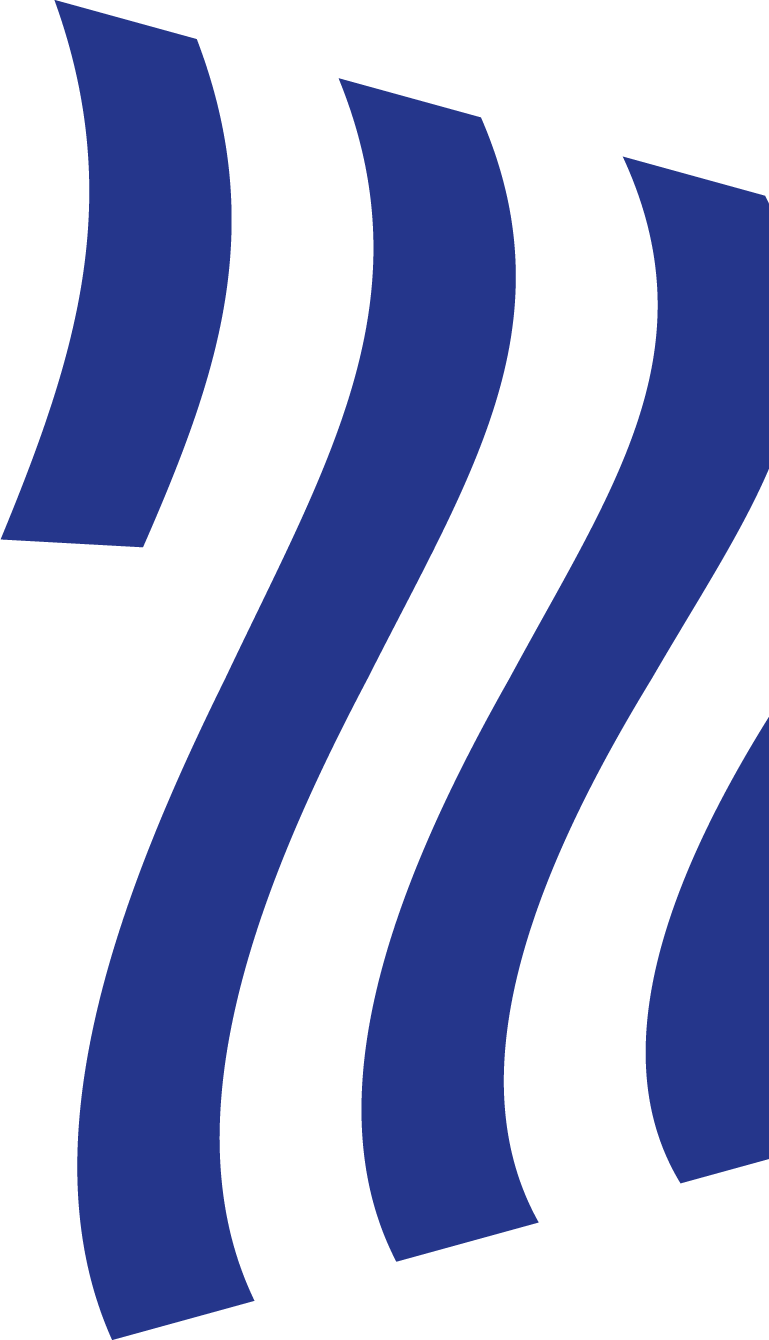 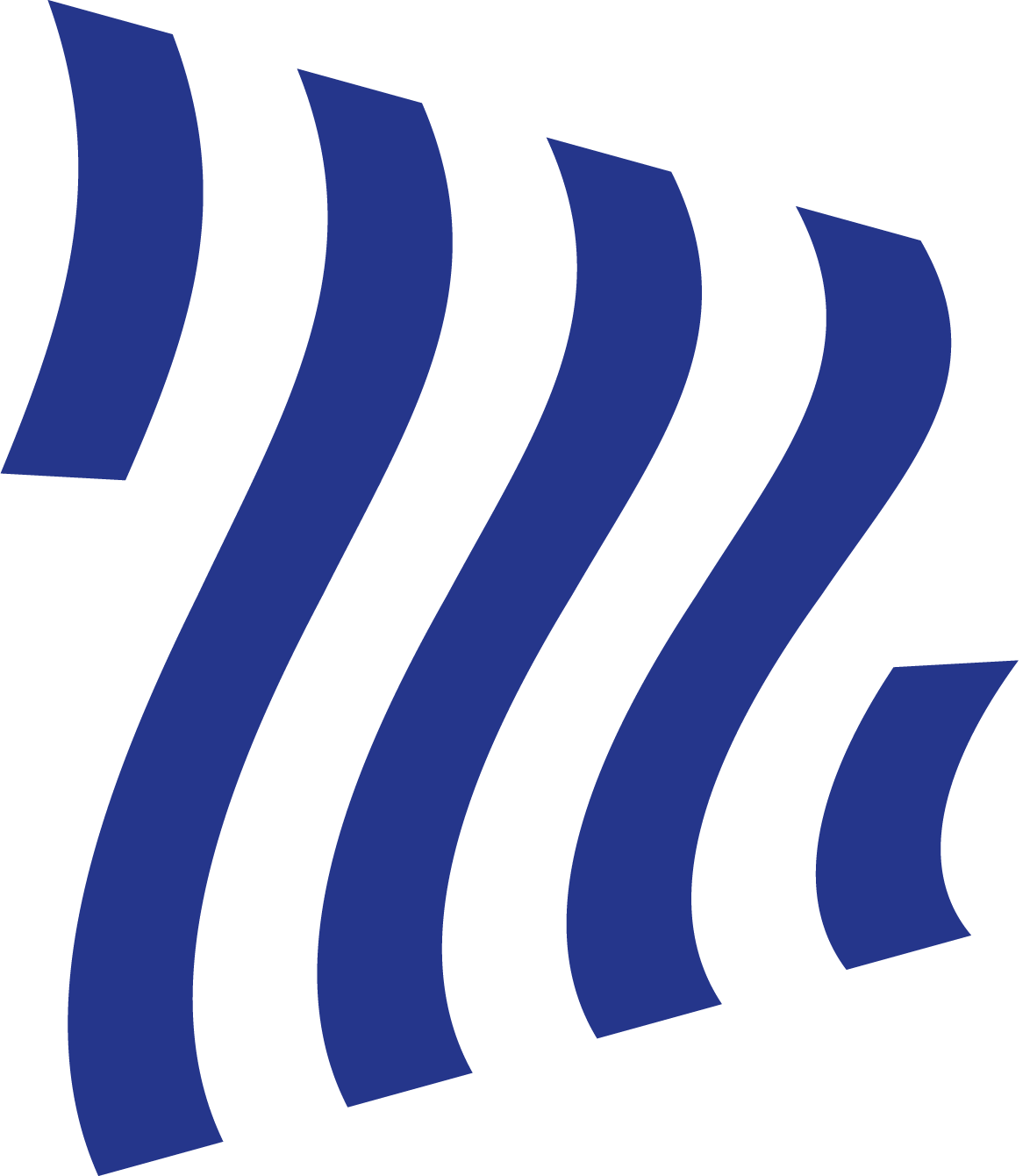 TERUGBLIK PARTICIPATIE
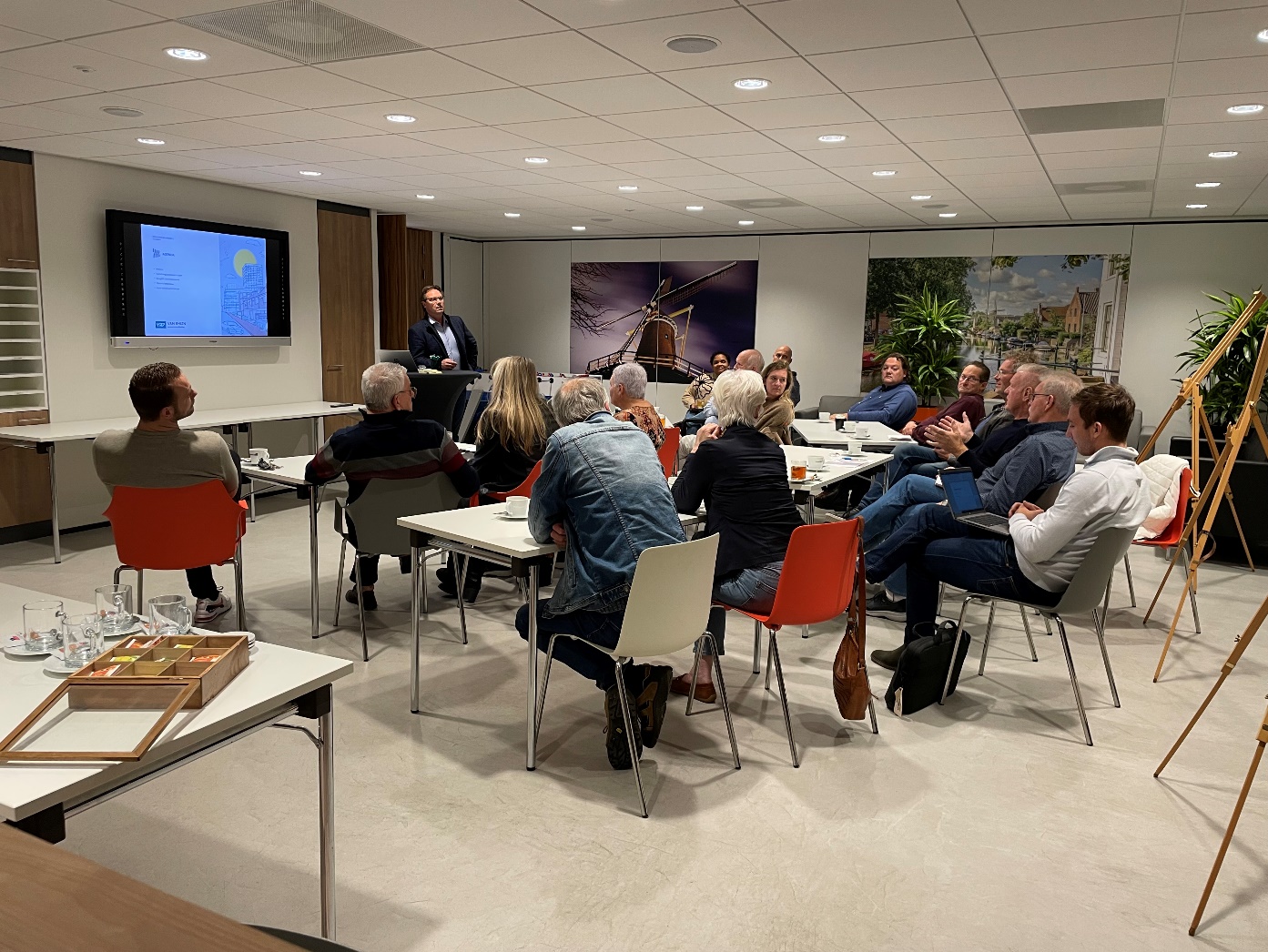 INPUT VANUIT PARTICIPANTEN
Herzie bouwhoogten aan de Industrieweg en Jan Evertsenlaan
Er is behoefte aan een zonnestudie
Hoogbouw is niet wenselijk
Maak woningen voor ouderen zodat er doorstroom komt
Zorg voor een goede, groene invulling van de openbare ruimte
Het kruispunt bij Piet Heinlaan en Kon. Julianalaan is druk en gevaarlijk; let hier op!
Maak meer parkeerplaatsen
Kunnen de parkeergarages volledig verdiept worden gemaakt?
Maak een speeltuin
Er worden te veel woningen gemaakt op een klein stuk grond
21-11-2023
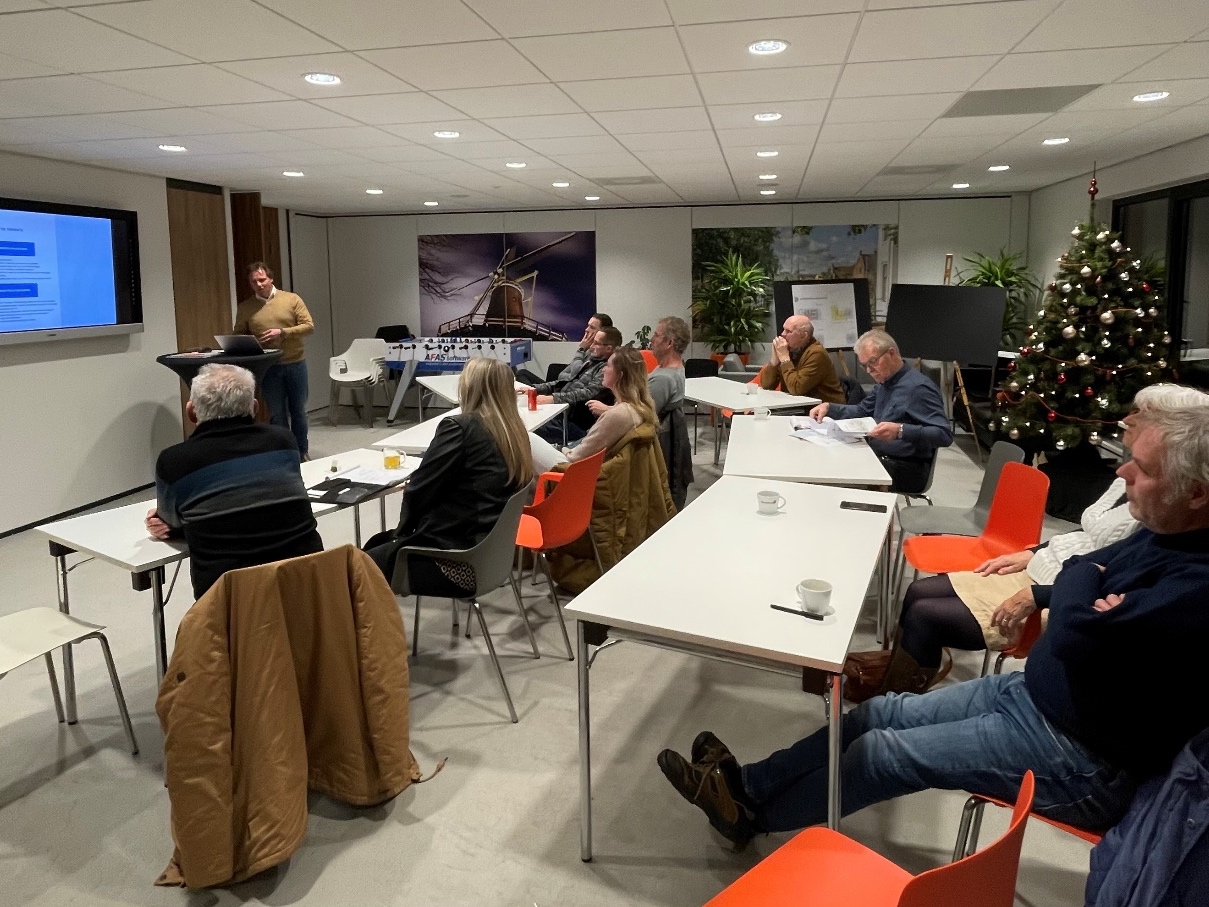 12-12-2023
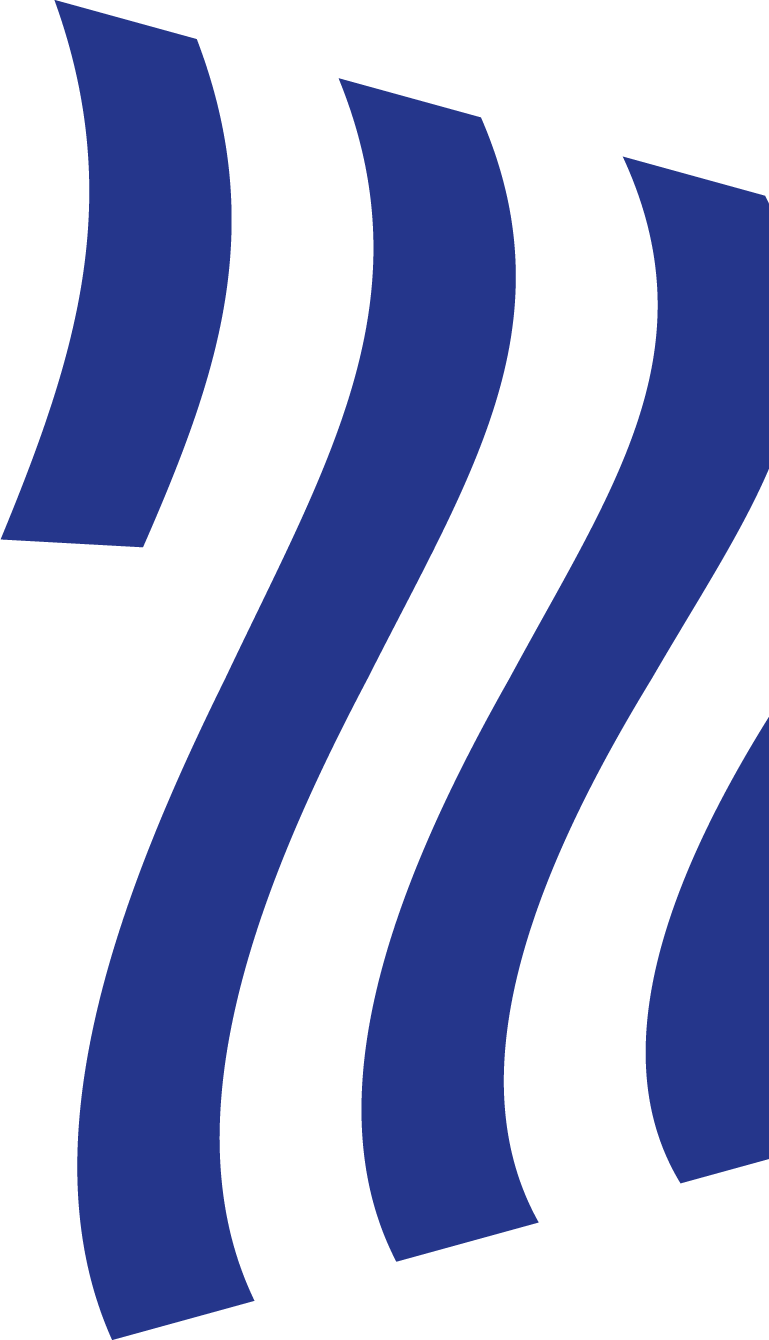 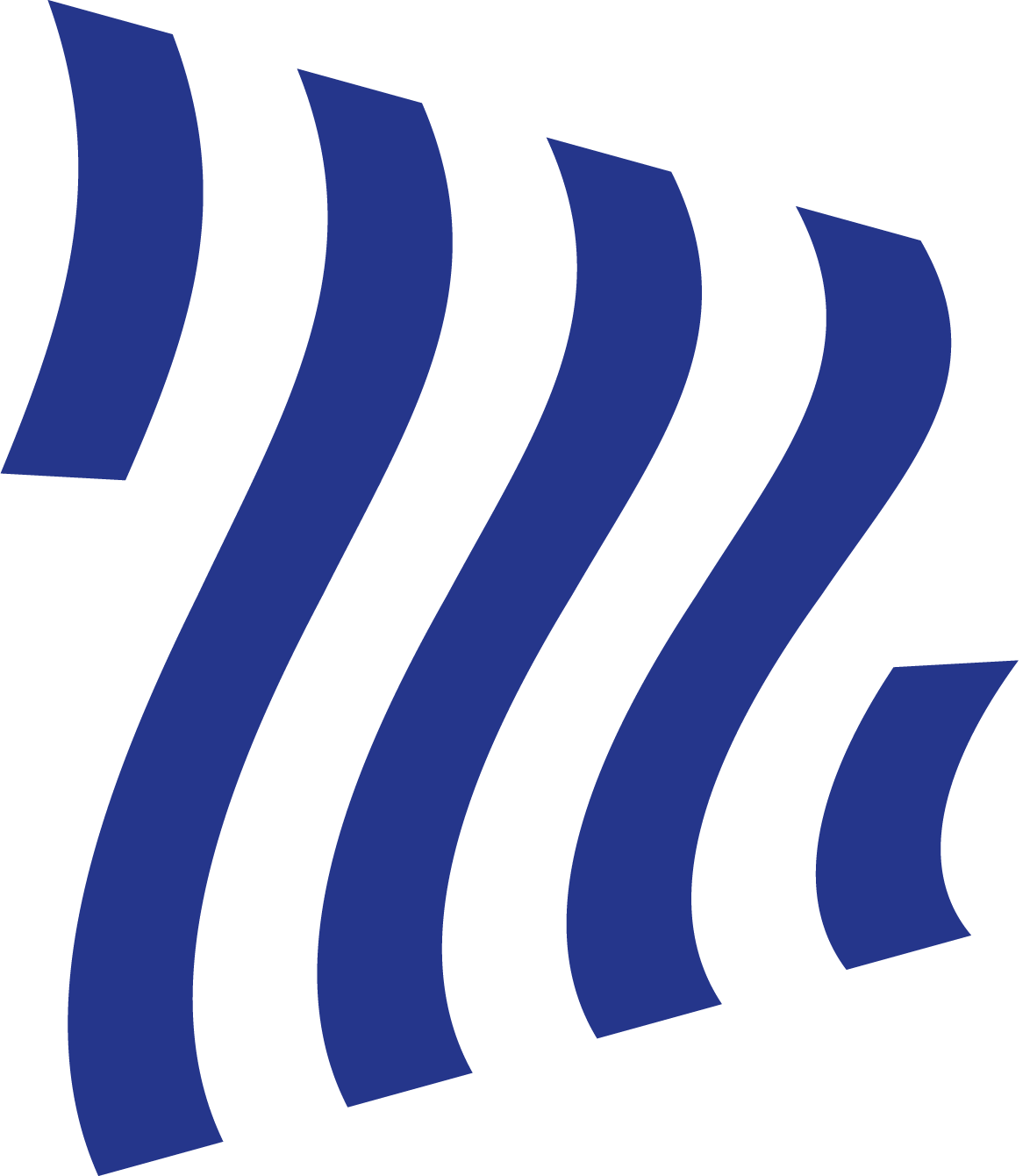 STEDENBOUWKUNDIGE SITUATIE NAV PARTICIPATIE
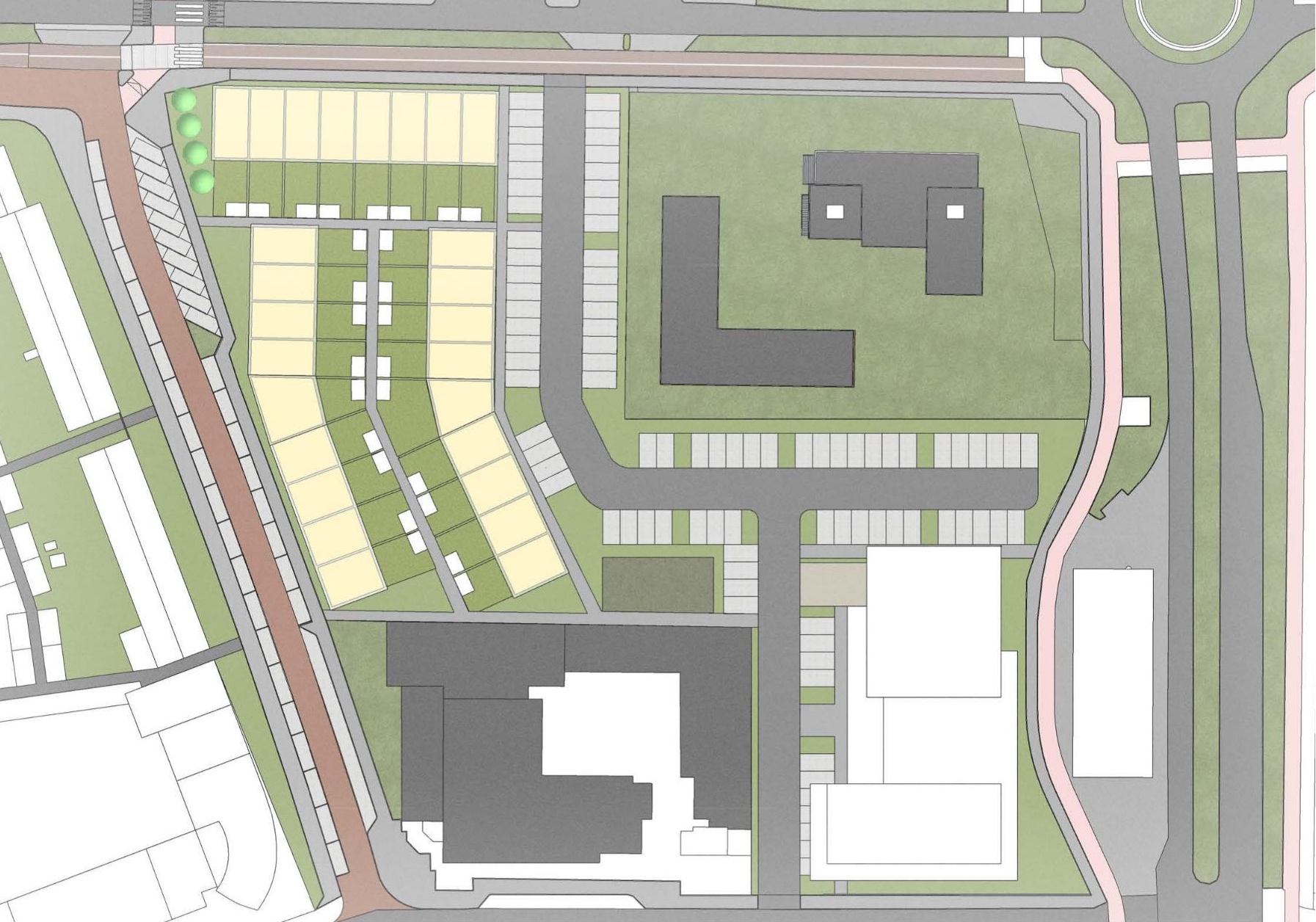 INDUSTRIEWEG
JAN EVERTSENLAAN
KON. JULIANALAAN
PIET HEINLAAN
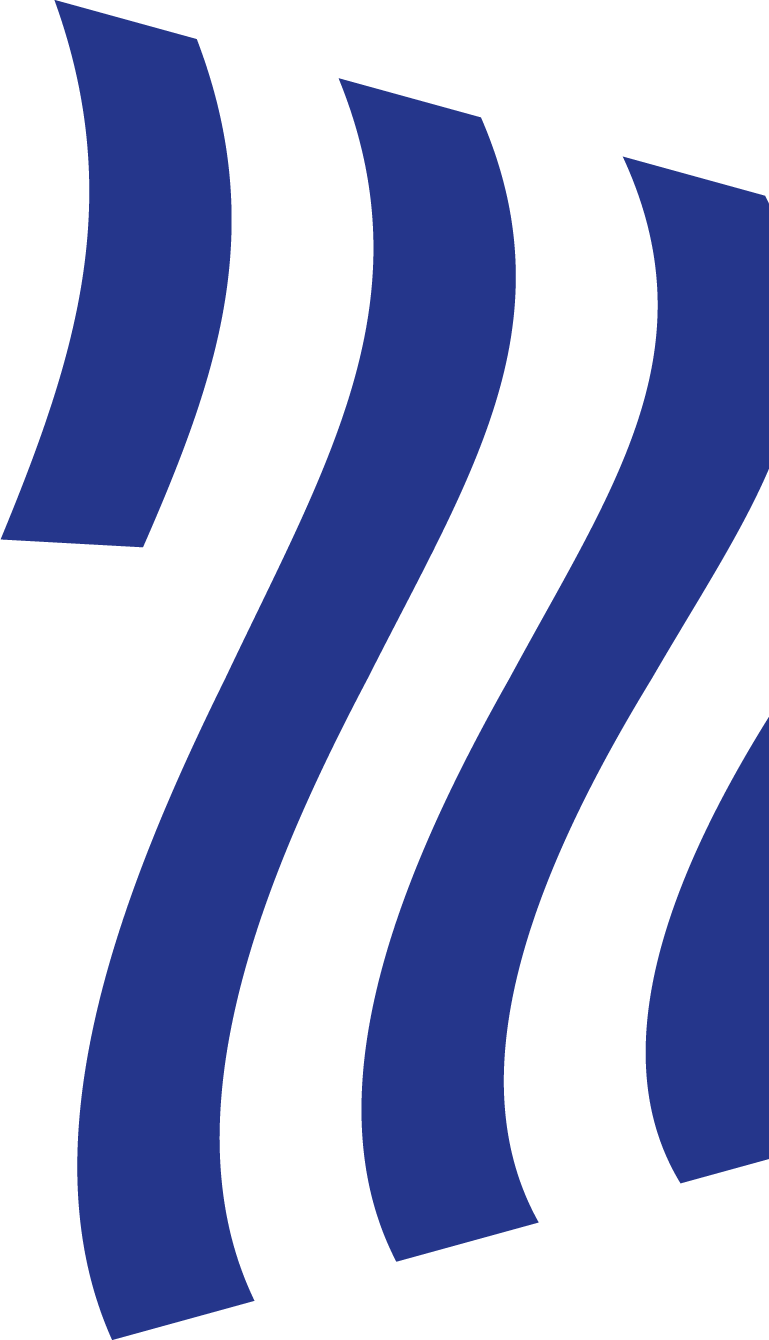 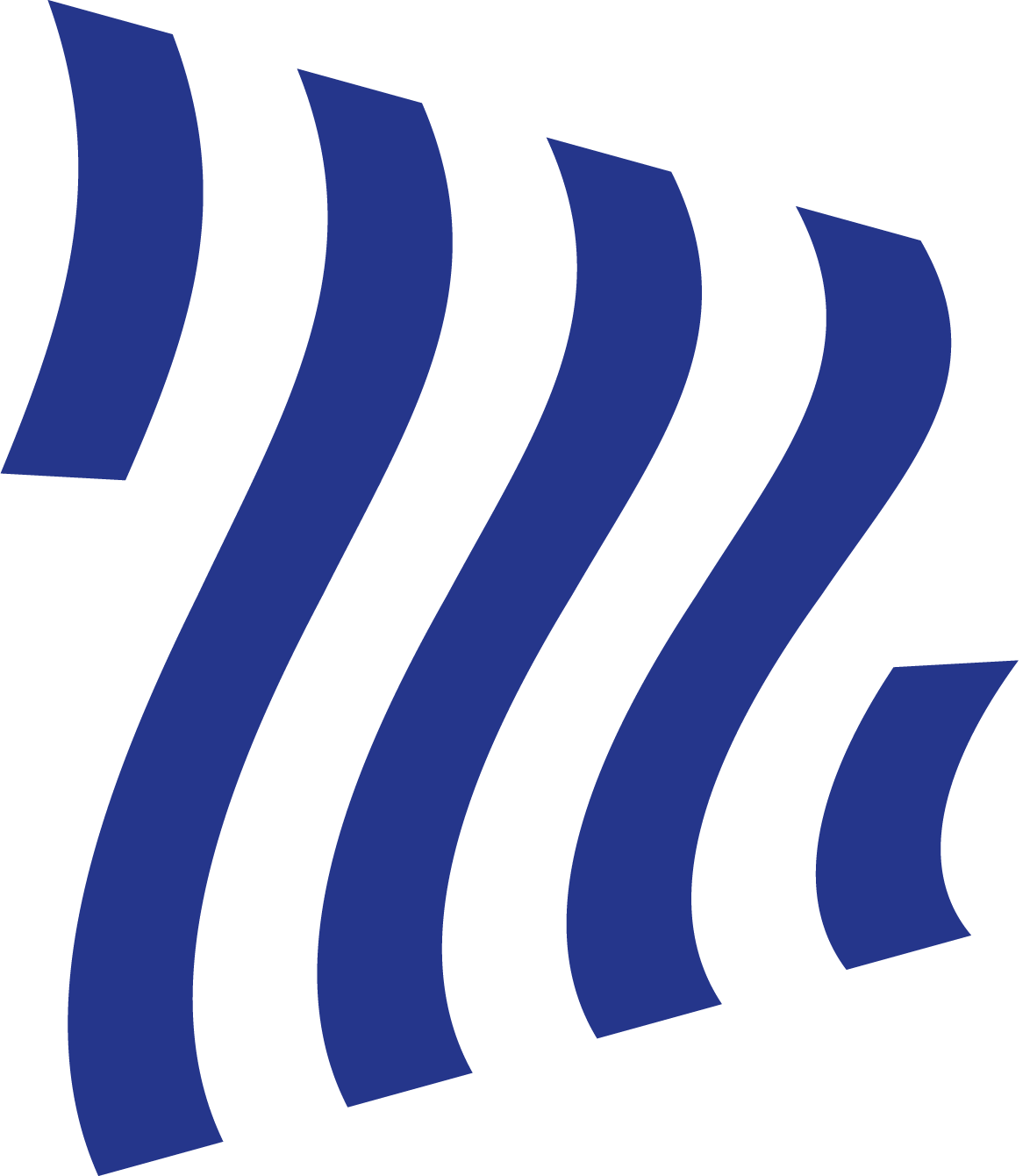 STEDENBOUWKUNDIGE SITUATIE NAV PARTICIPATIE
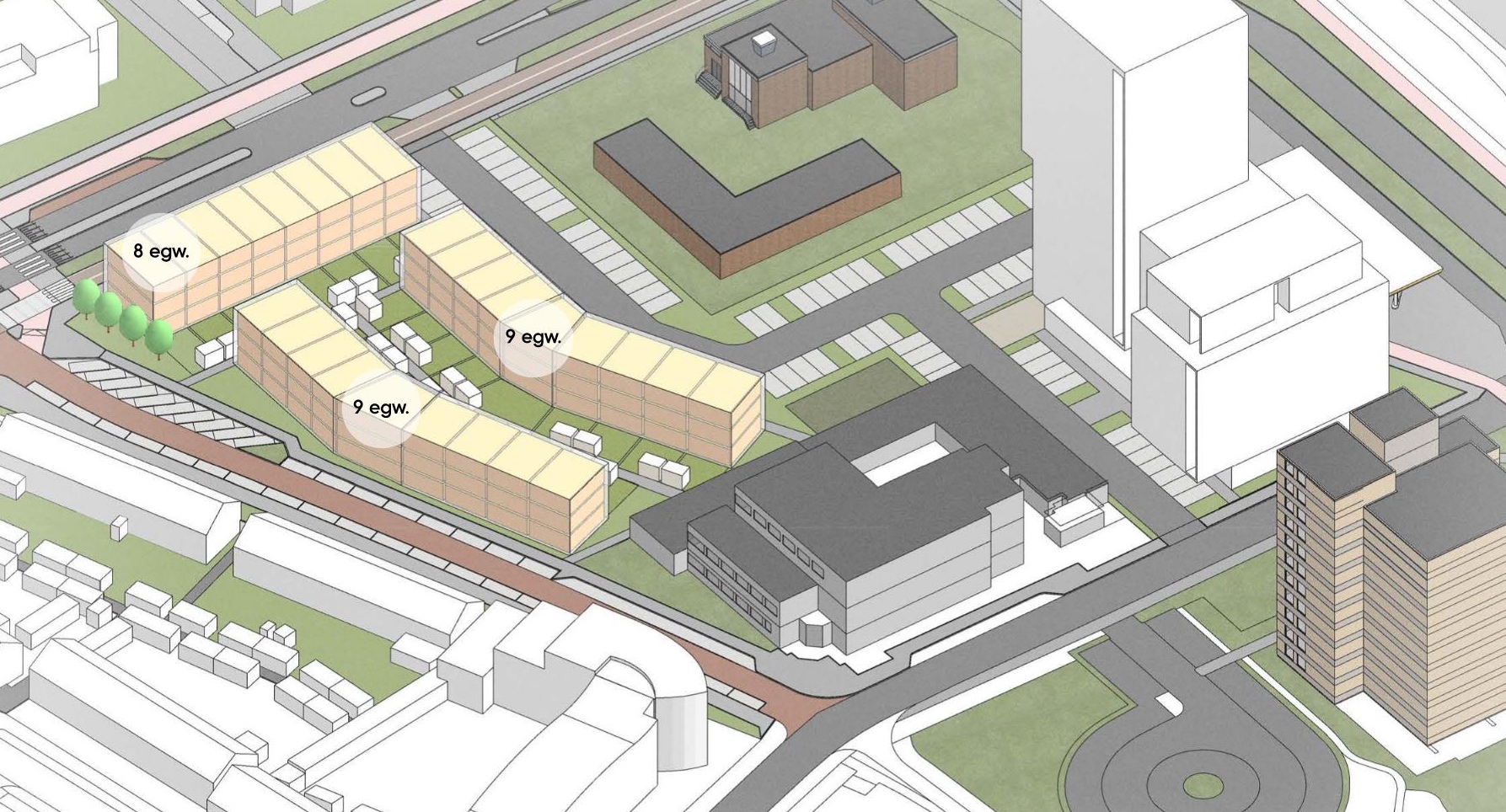 26 EENGEZINSWONINGEN
119 APPARTEMENTEN
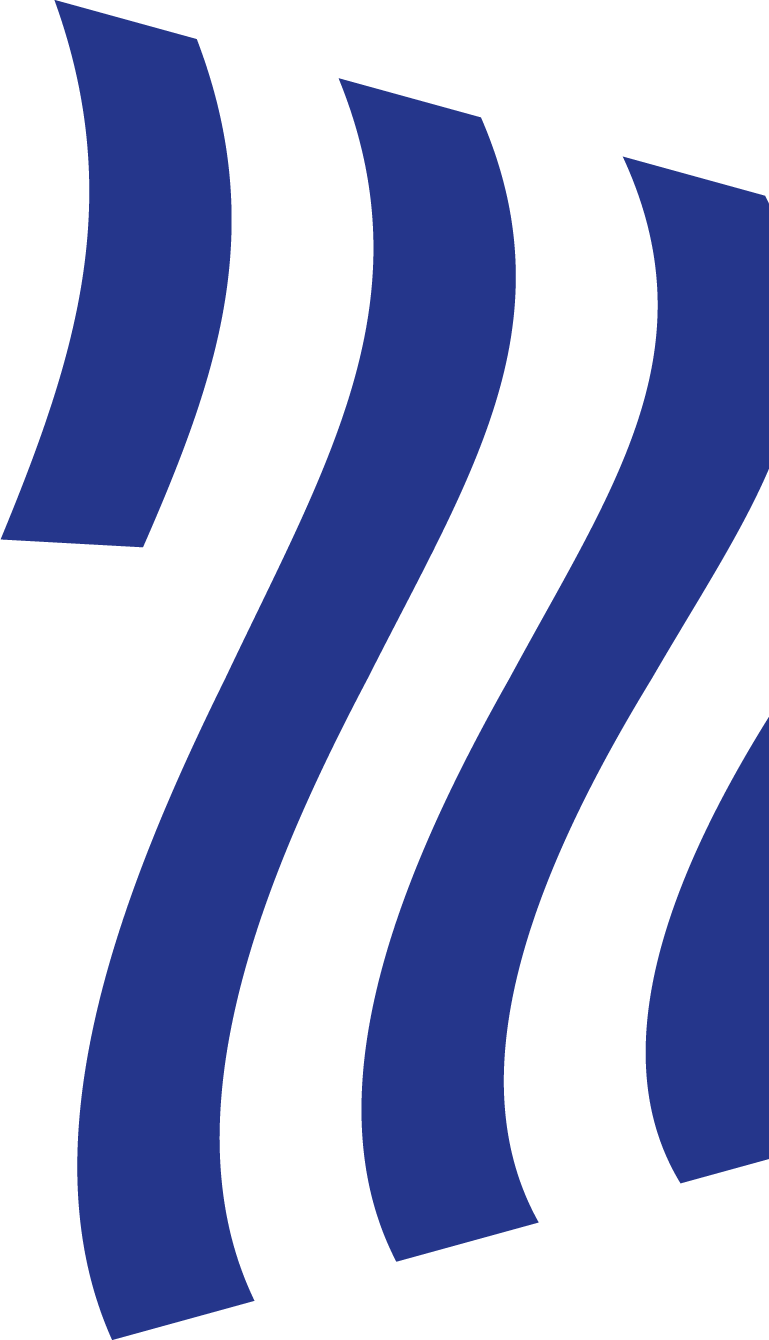 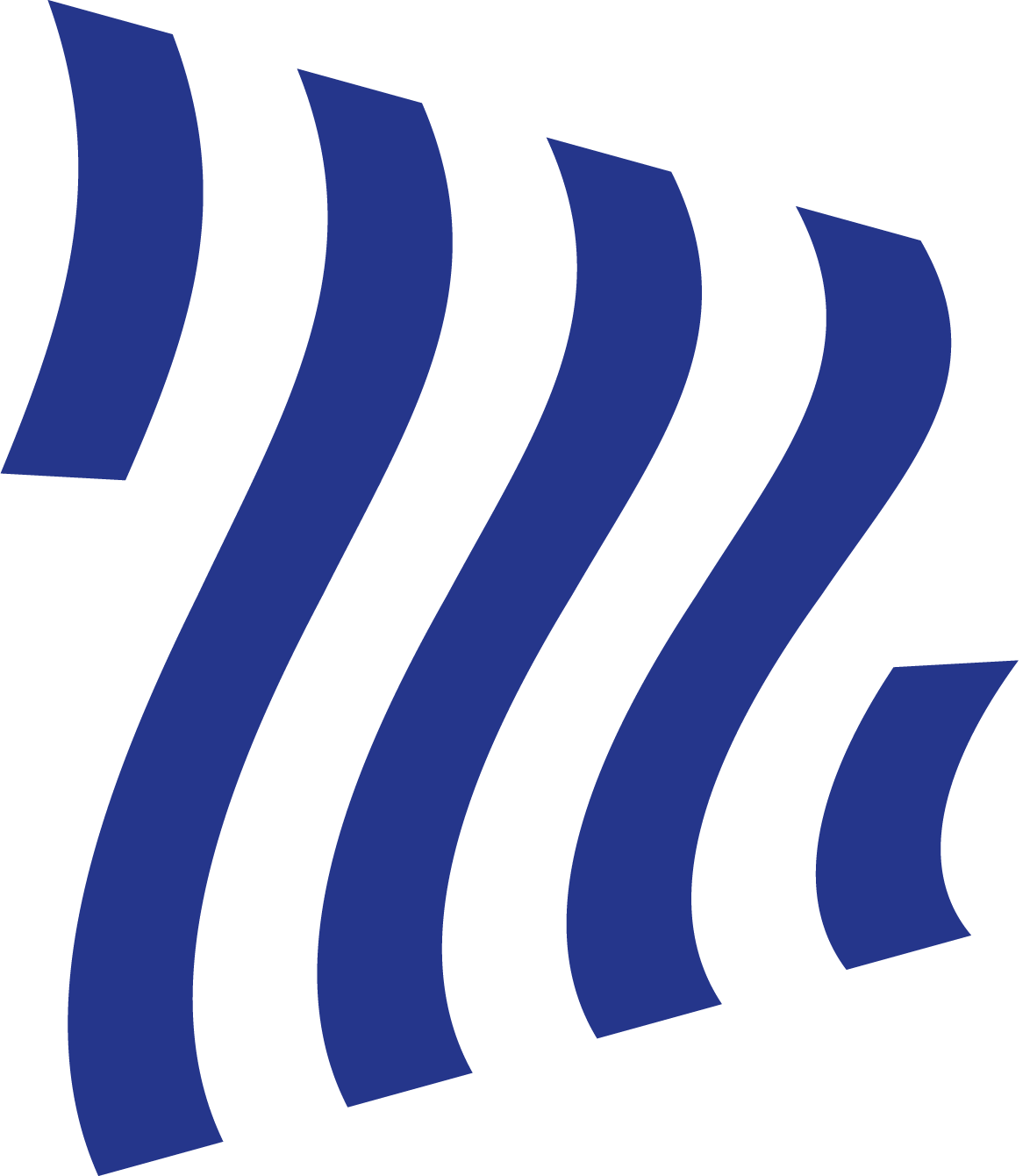 IMPRESSIES
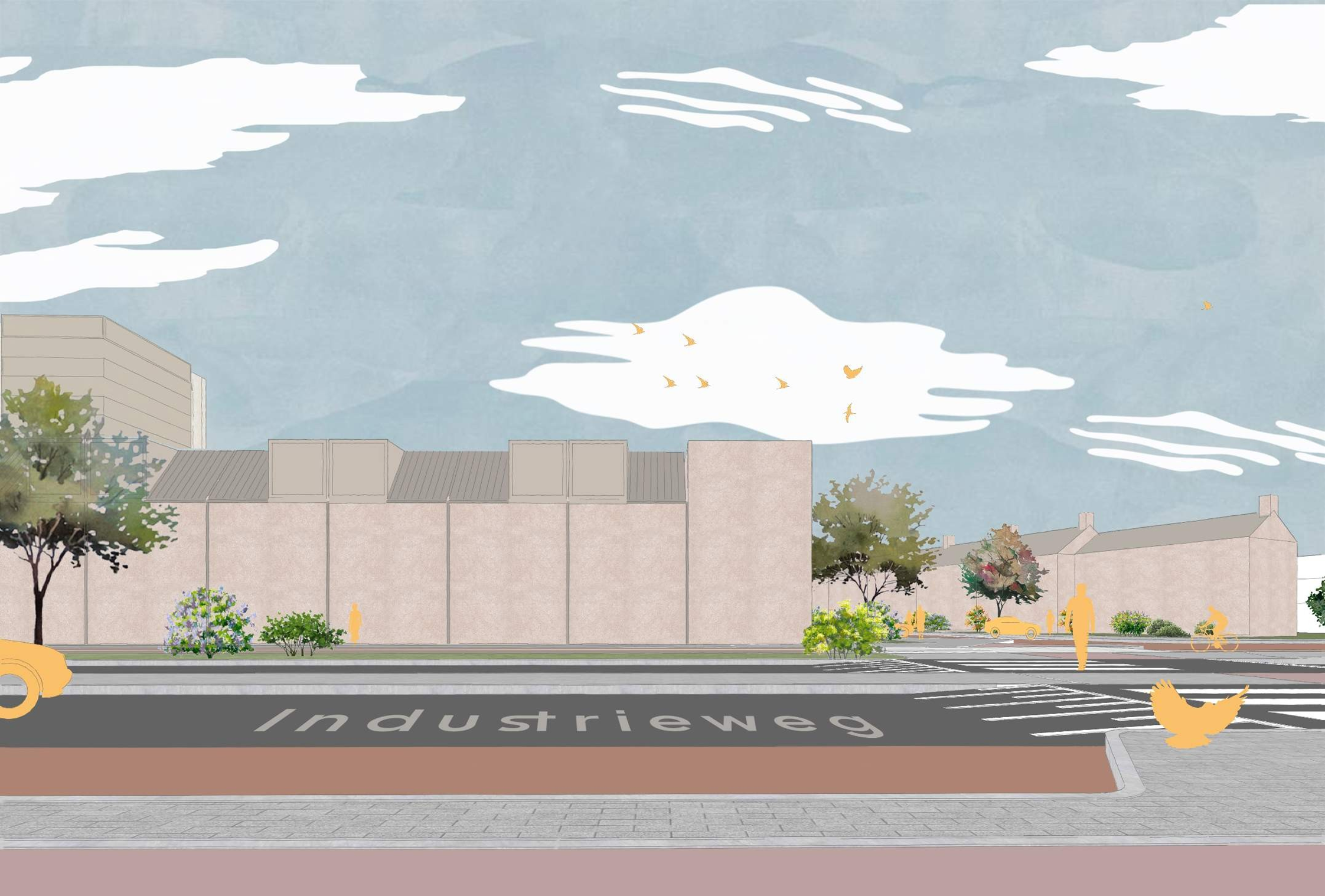 CONCEPT
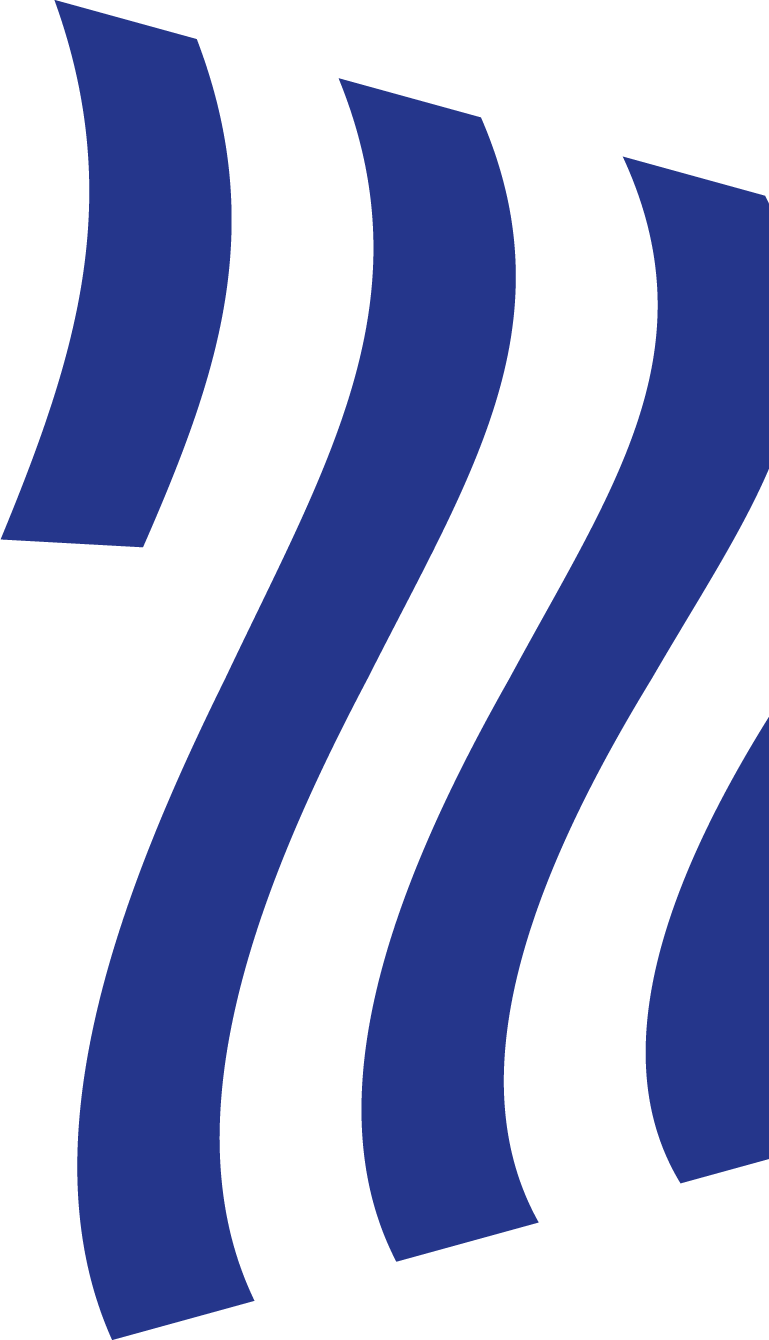 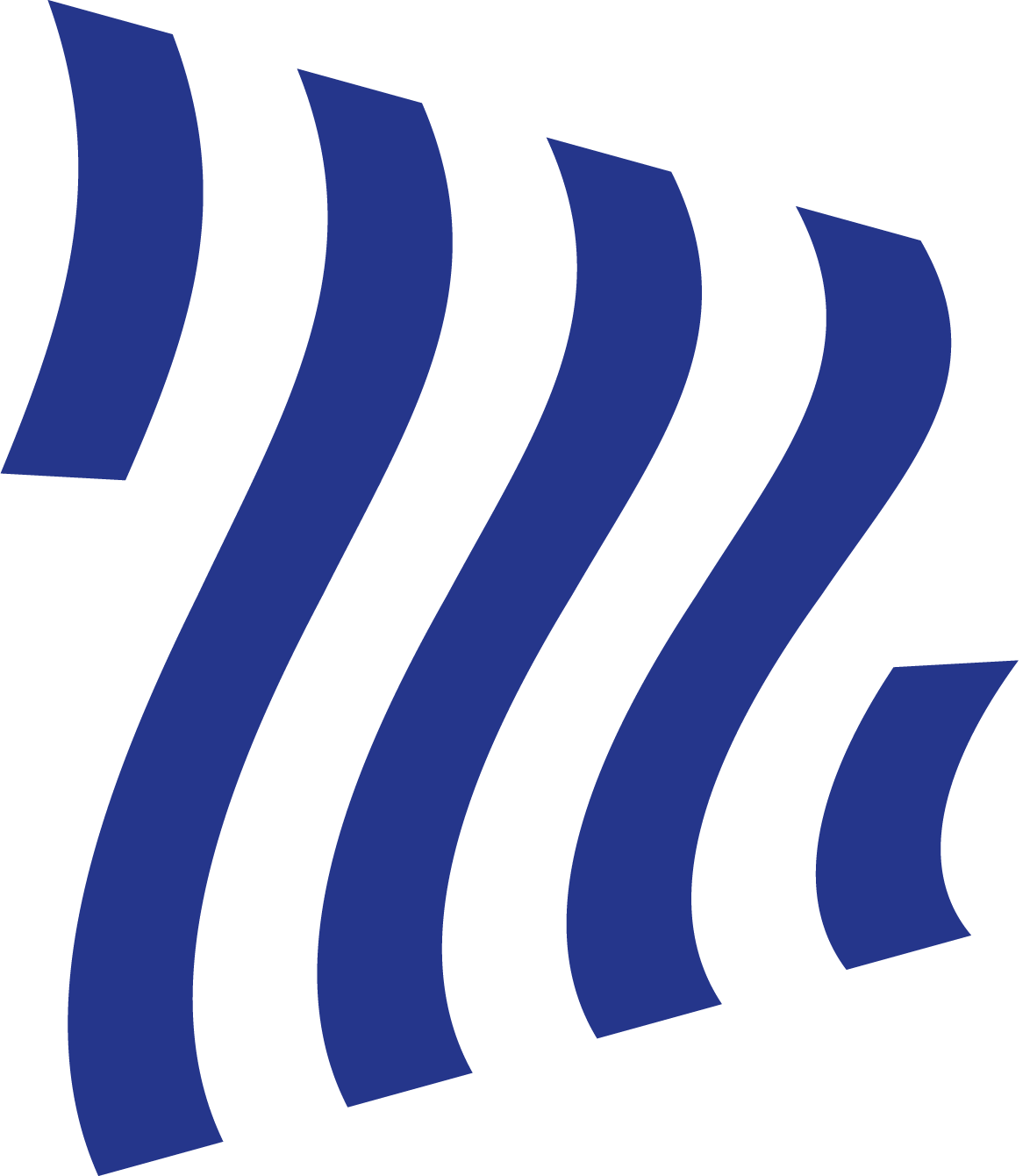 IMPRESSIES
CONCEPT
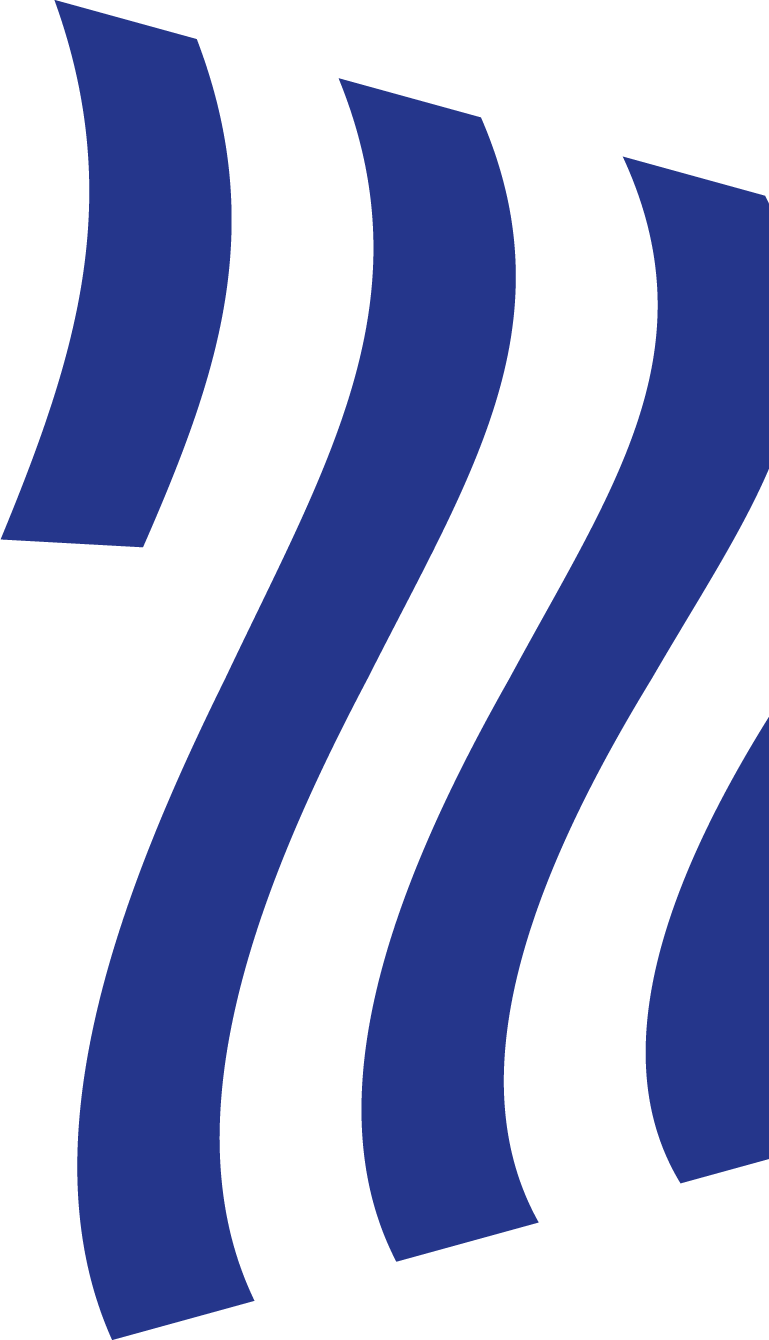 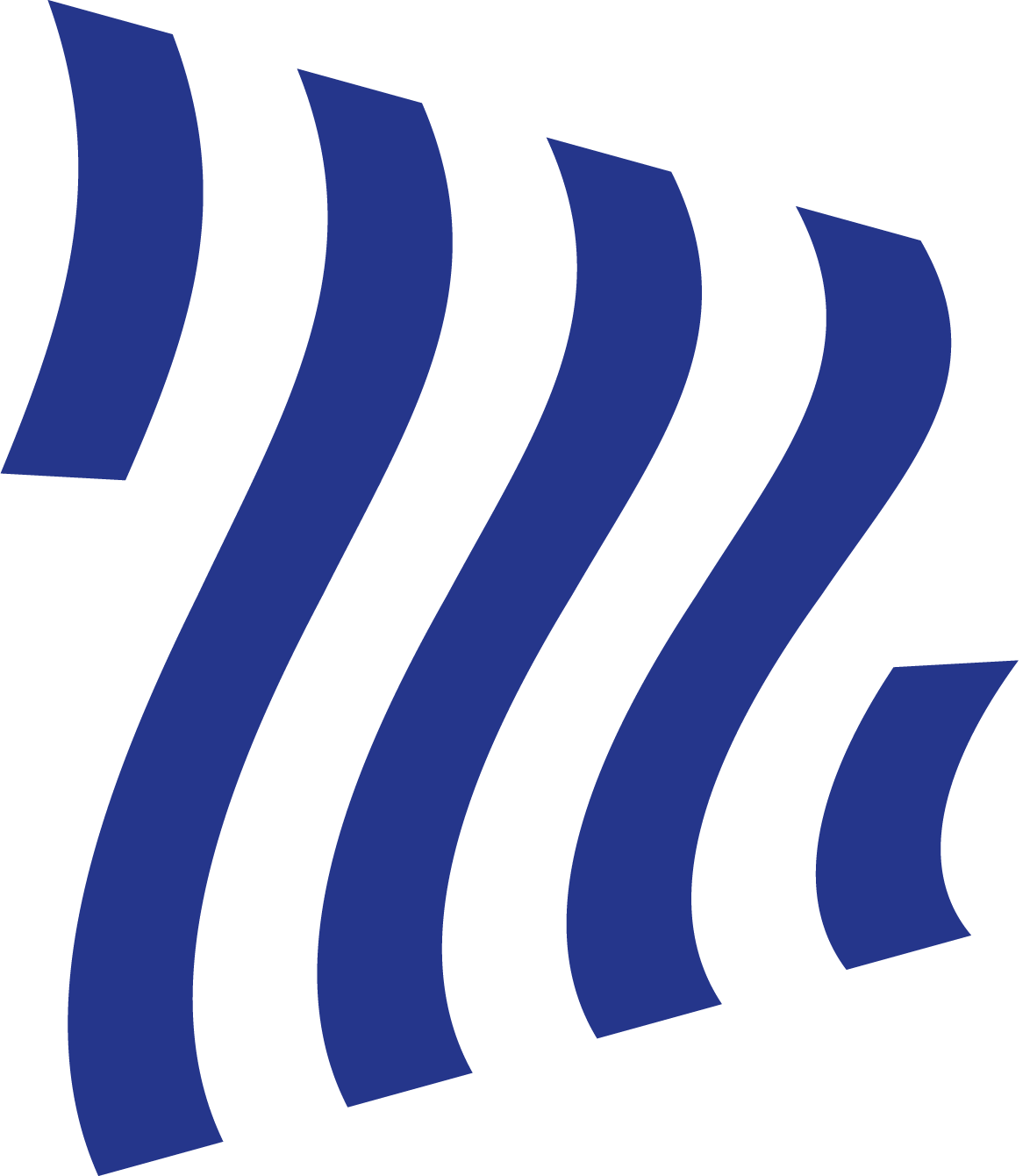 ZONNESTUDIE
Bestaande situatie
Situatie met bebouwing